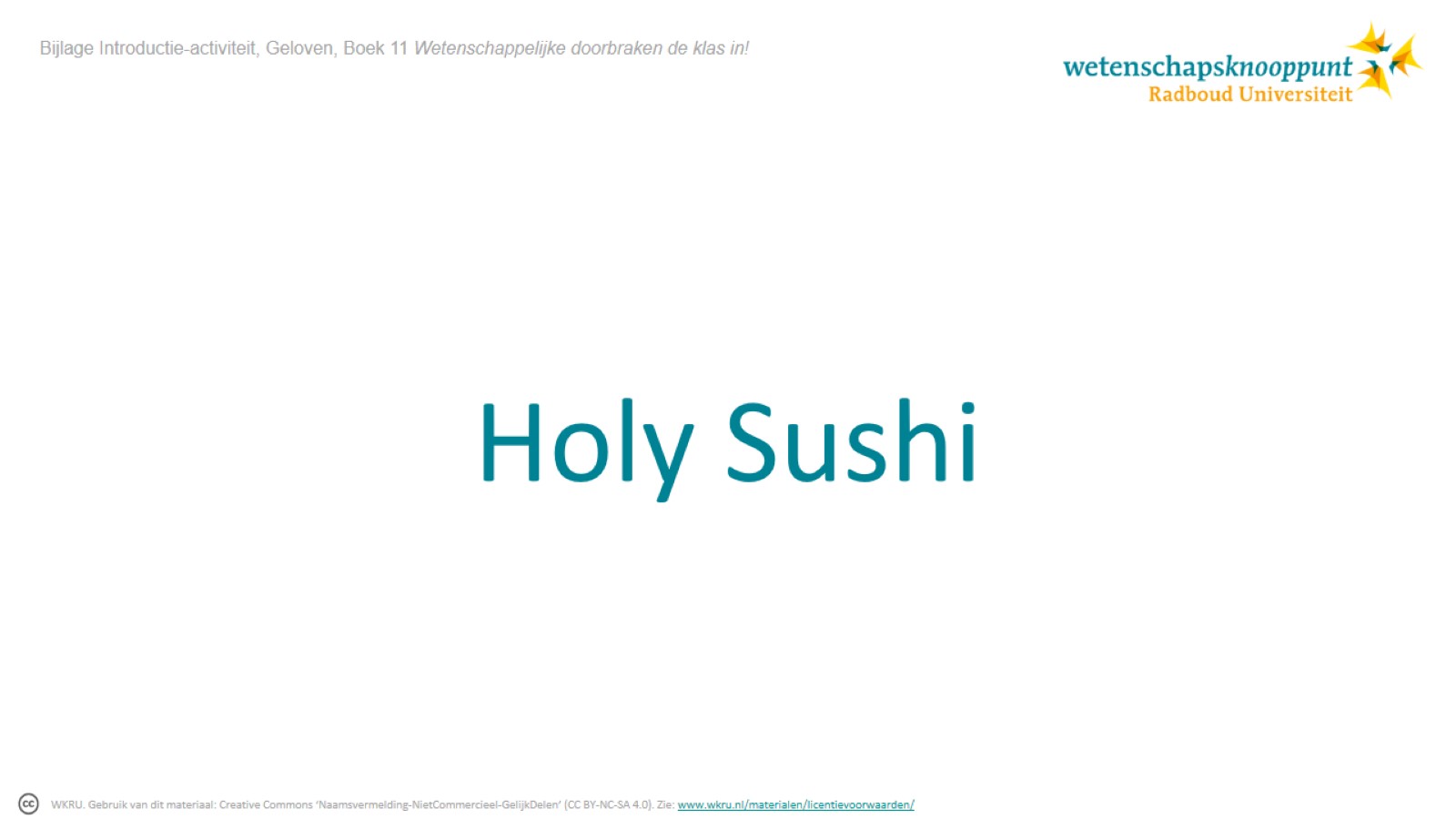 Holy Sushi
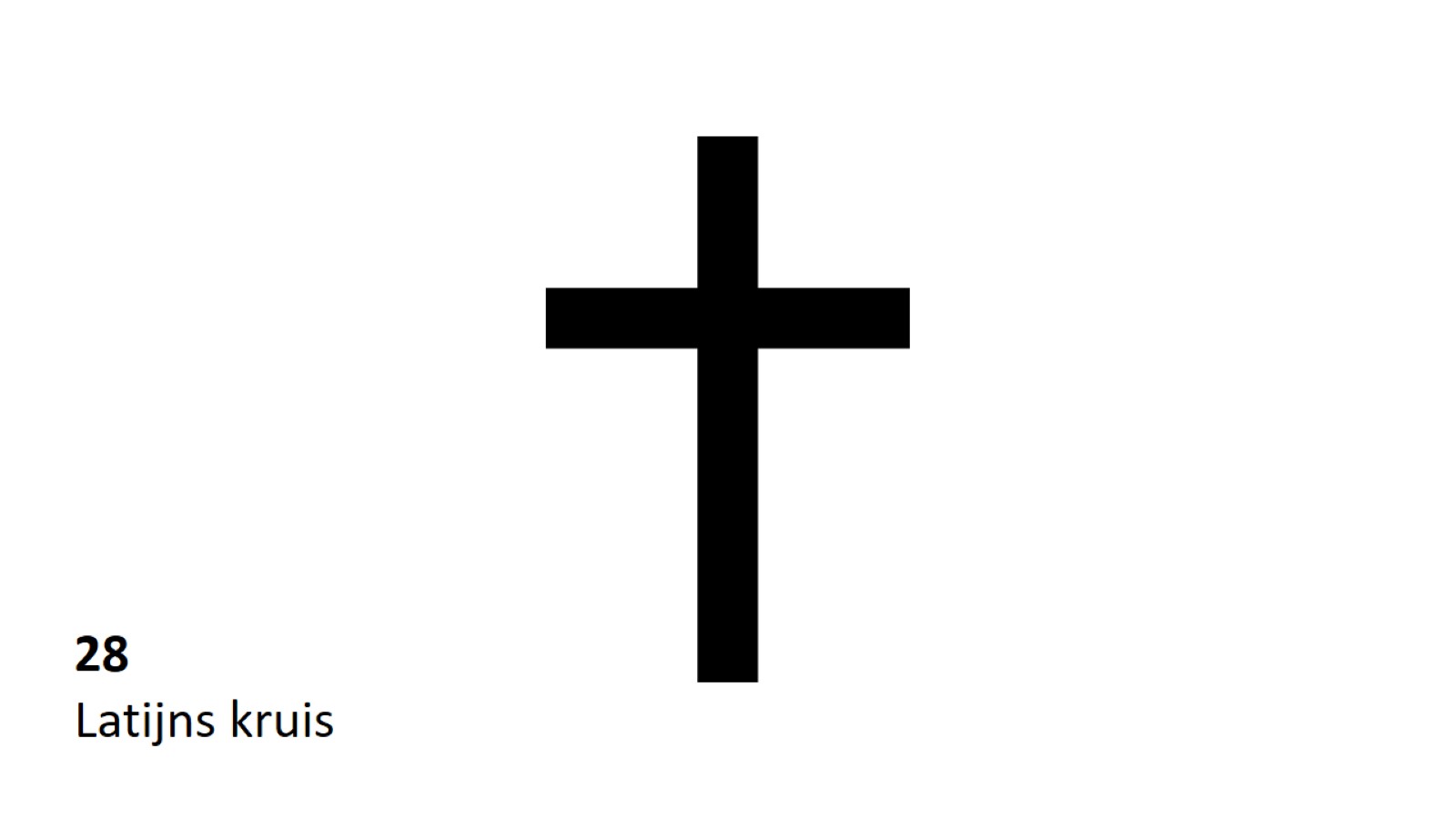 [Speaker Notes: Christendom
Latijns kruis (Symbool)

Bron: https://wikikids.nl/Bestand:Christian_Cross_icon.svg]
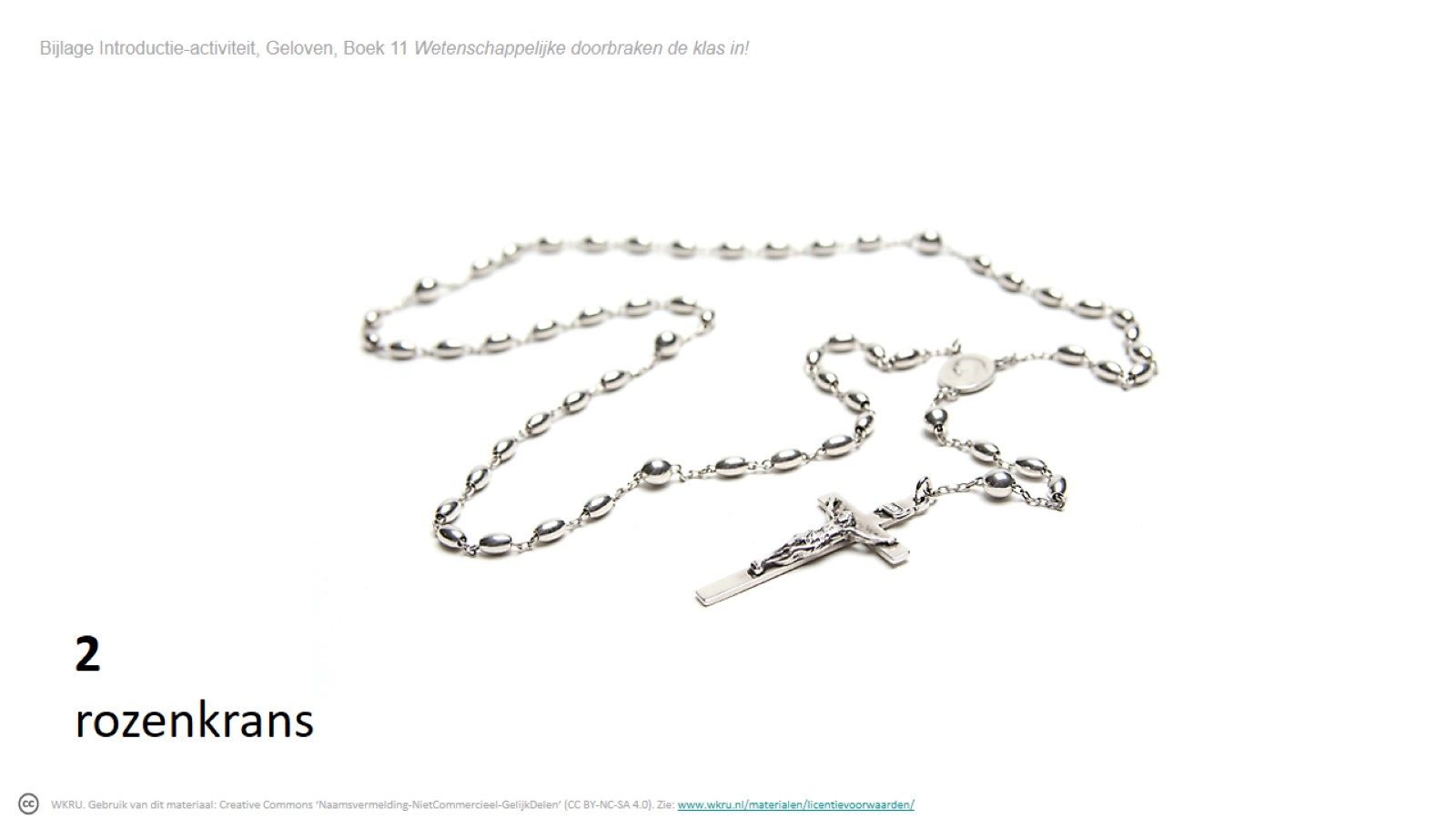 [Speaker Notes: Christendom
Rozenkrans of paternoster is een gebedssnoer in gebruik in Rooms-Katholiek christendom.

Bron: https://en.wikipedia.org/wiki/File:SilverRosary.png]
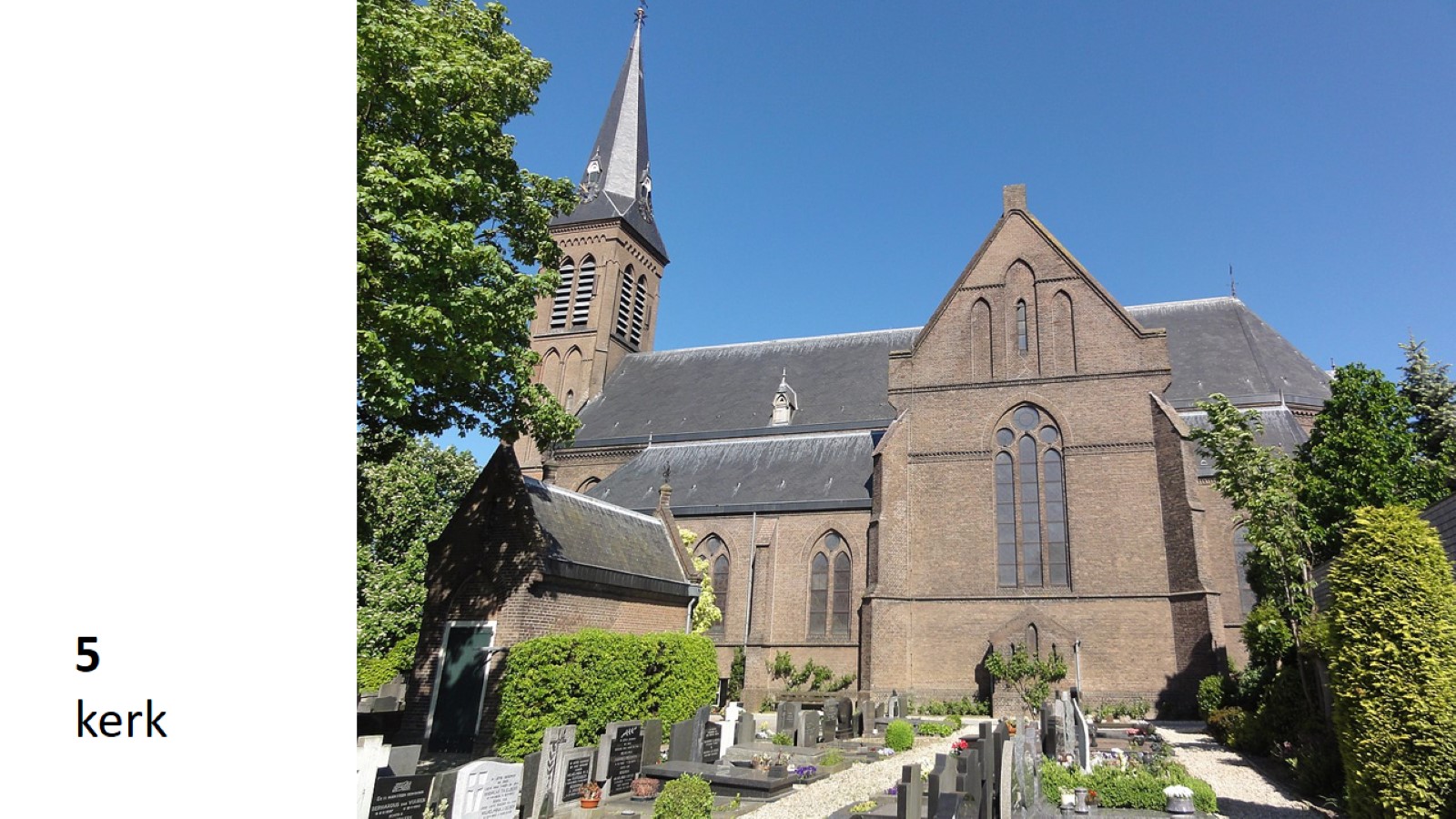 [Speaker Notes: Christendom
Een kerk (Lent) is een gebouw waar christenen godsdienstoefeningen houden.

Bron: https://nl.m.wikipedia.org/wiki/Bestand:Lent_Rijksmonument_522954_RK_kerk.JPG]
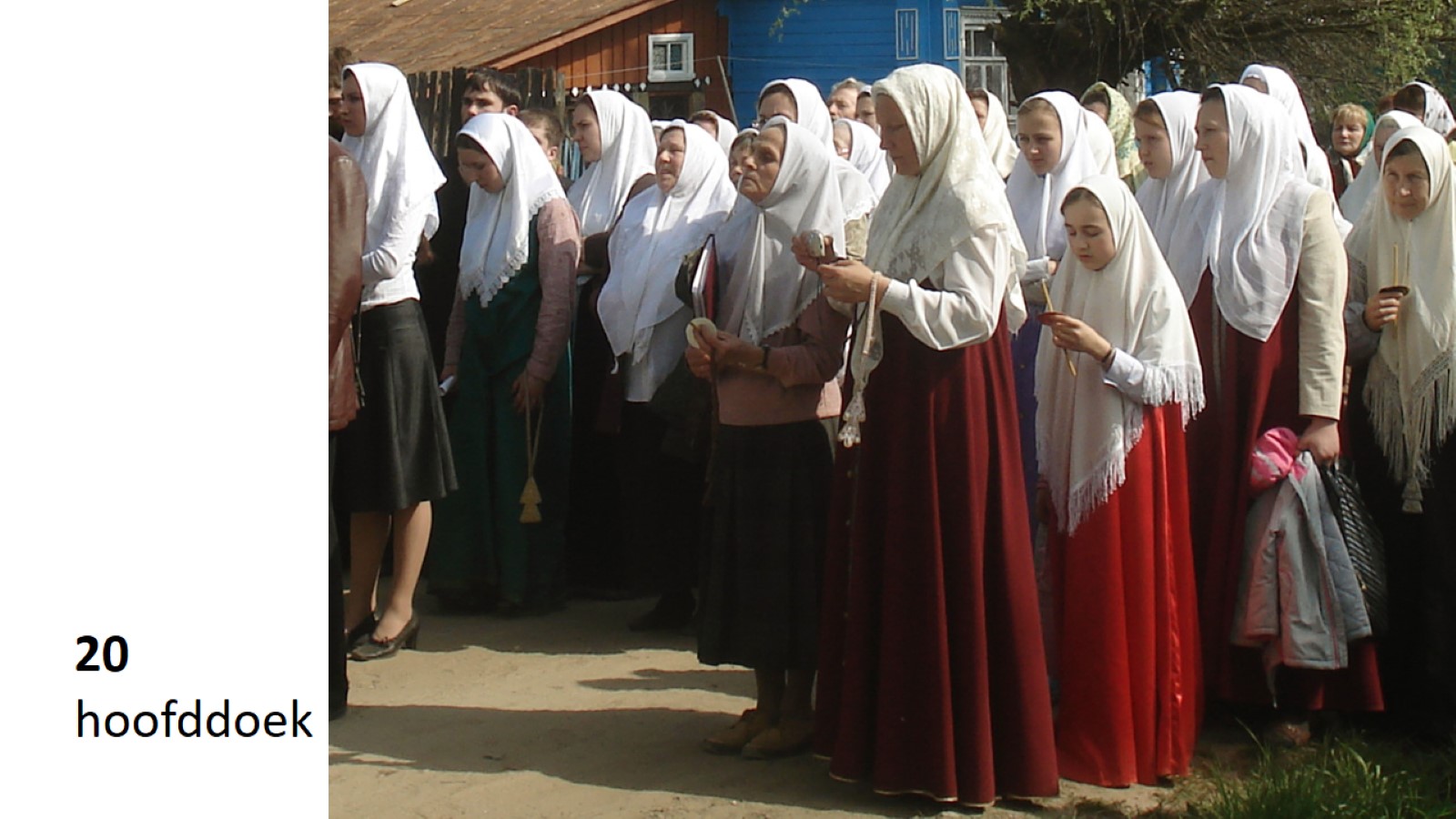 [Speaker Notes: Christendom
Hoofddoek. Christendom kent een lange hoofddekselgeschiedenis.    

Bron: https://en.wikipedia.org/wiki/File:Te_Deum_Elizarovo_Guslitsa_8484.jpg]
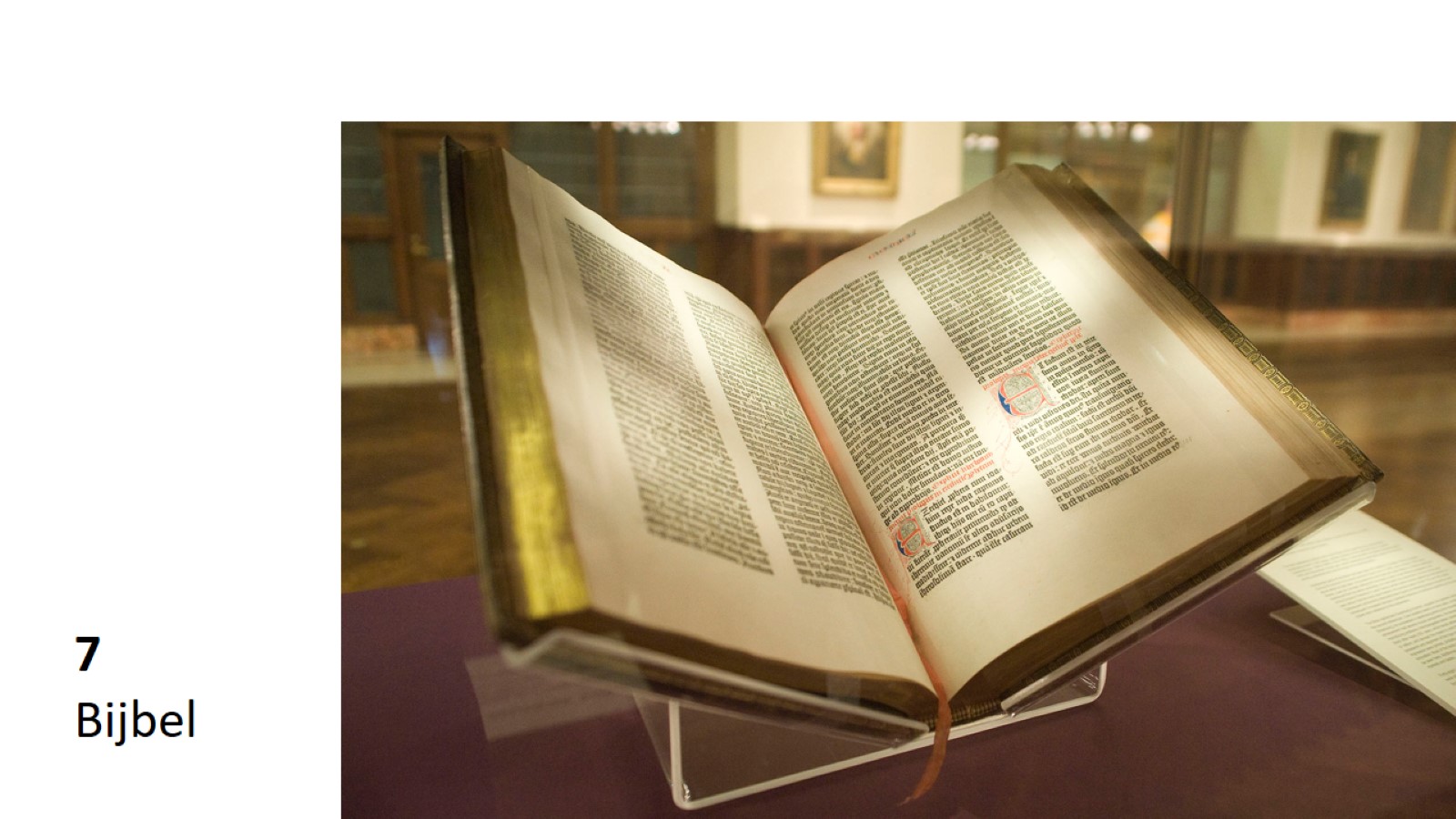 [Speaker Notes: Christendom
De Bijbel is het heilige boek van christendom. 

Bron: https://commons.wikimedia.org/wiki/File:Gutenberg_Bible,_Lenox_Copy,_New_York_Public_Library,_2009._Pic_01.jpg]
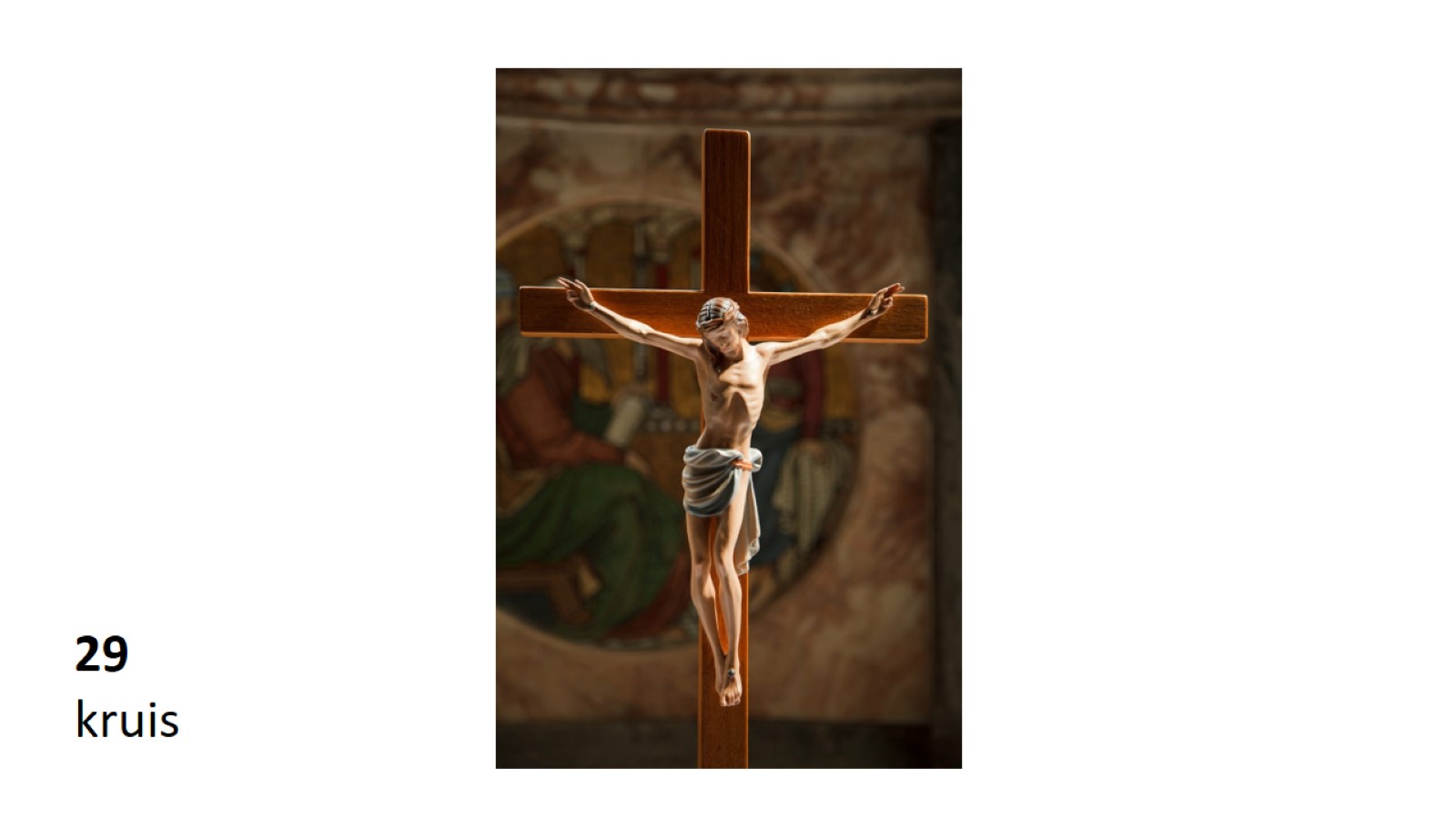 [Speaker Notes: Christendom
Het Latijnse kruis geldt als het symbool bij uitstek van christendom.    

Bron: https://pixabay.com/nl/photos/katholieke-christus-christendom-2897/]
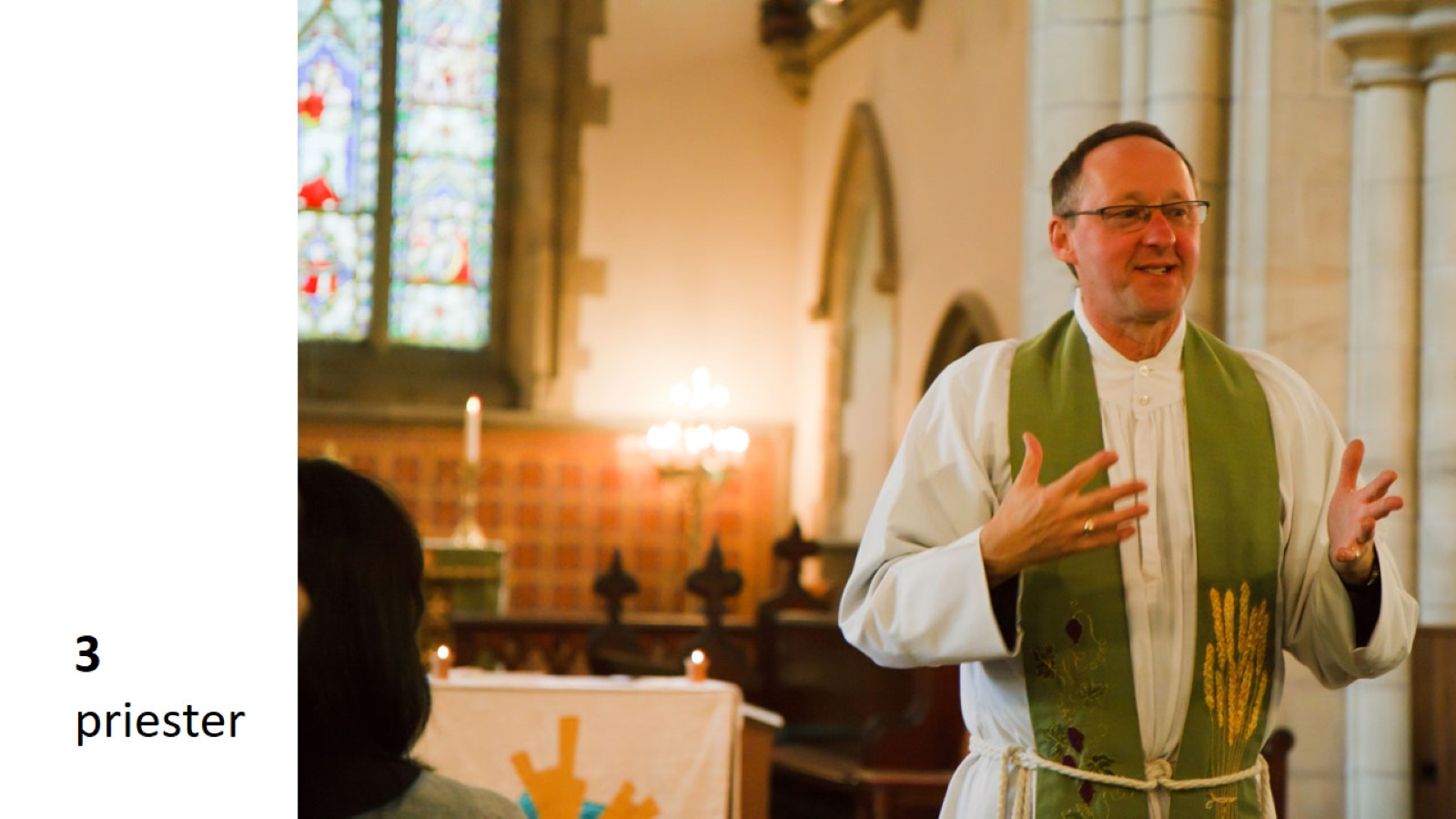 [Speaker Notes: Christendom
Een priester is een beambte die als leider of voorganger van katholiek-christelijke diensten optreed.

Bron: https://www.needpix.com/photo/1319321/bible-christian-christianity-church-faith-father-god-holy-male]
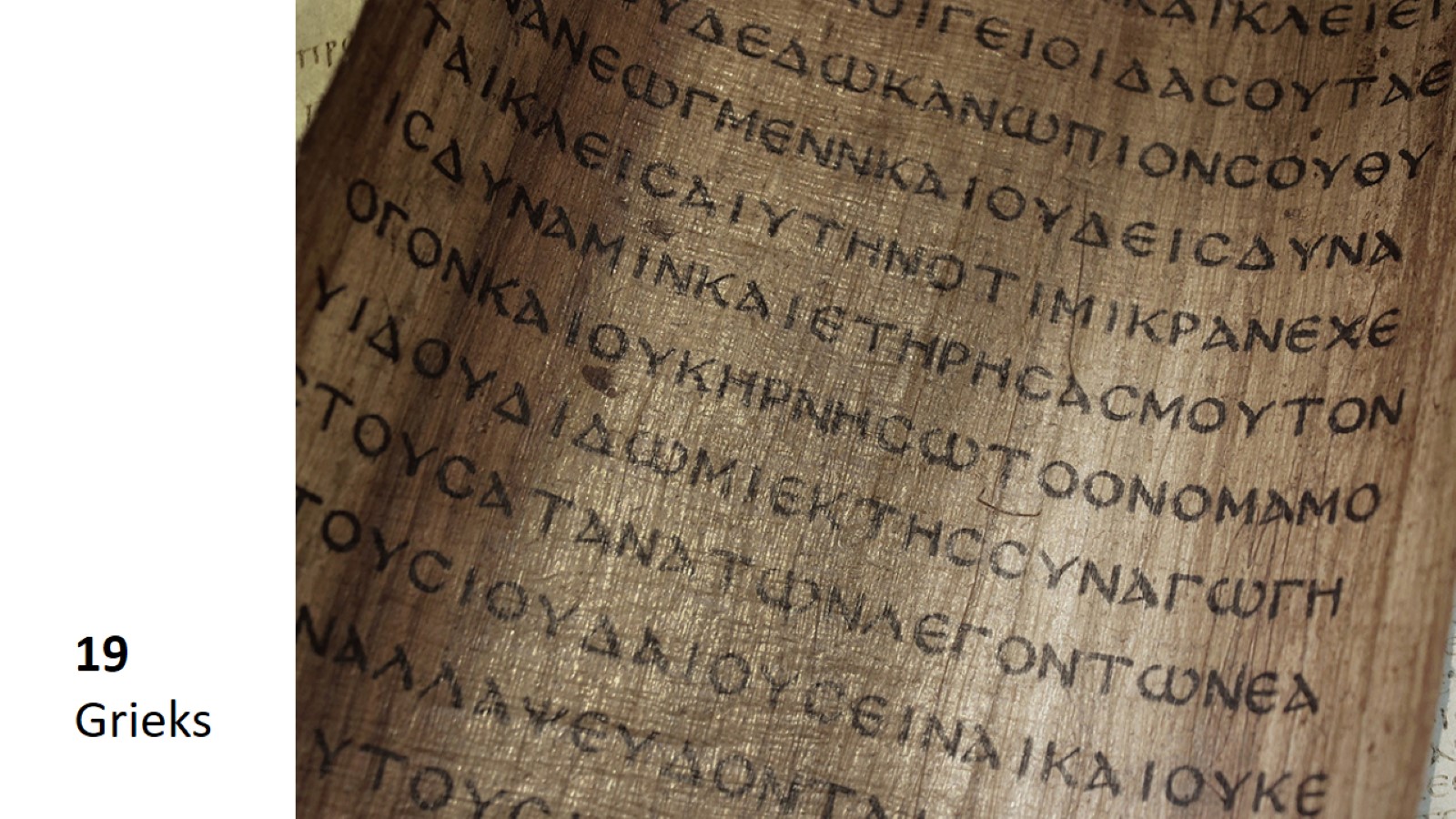 [Speaker Notes: Christendom
Oorspronkelijke taal: Grieks  

Bron: https://www.scientias.nl/grieks-geschrift-geheime-lessen-jezus-aan-broer-ontdekt/ 
https://pixabay.com/nl/photos/bijbel-manuscript-papyrus-boek-1679746/]
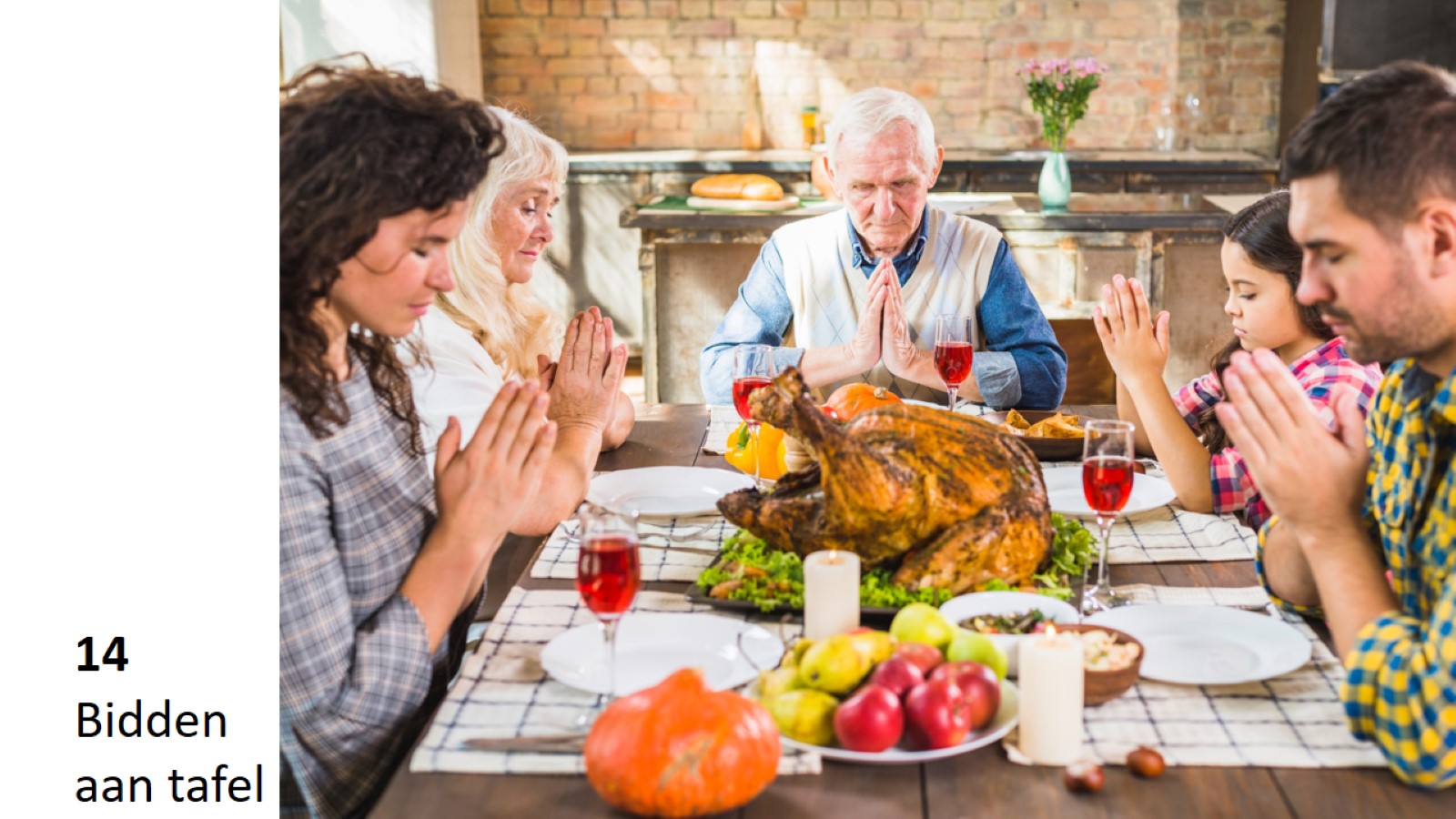 [Speaker Notes: Christendom
Bidden aan tafel voor het start van een maaltijd.

Bron: https://nl.freepik.com/vrije-photo/familie-aan-tafel-bidden-voor-de-maaltijd_3180668.htm]
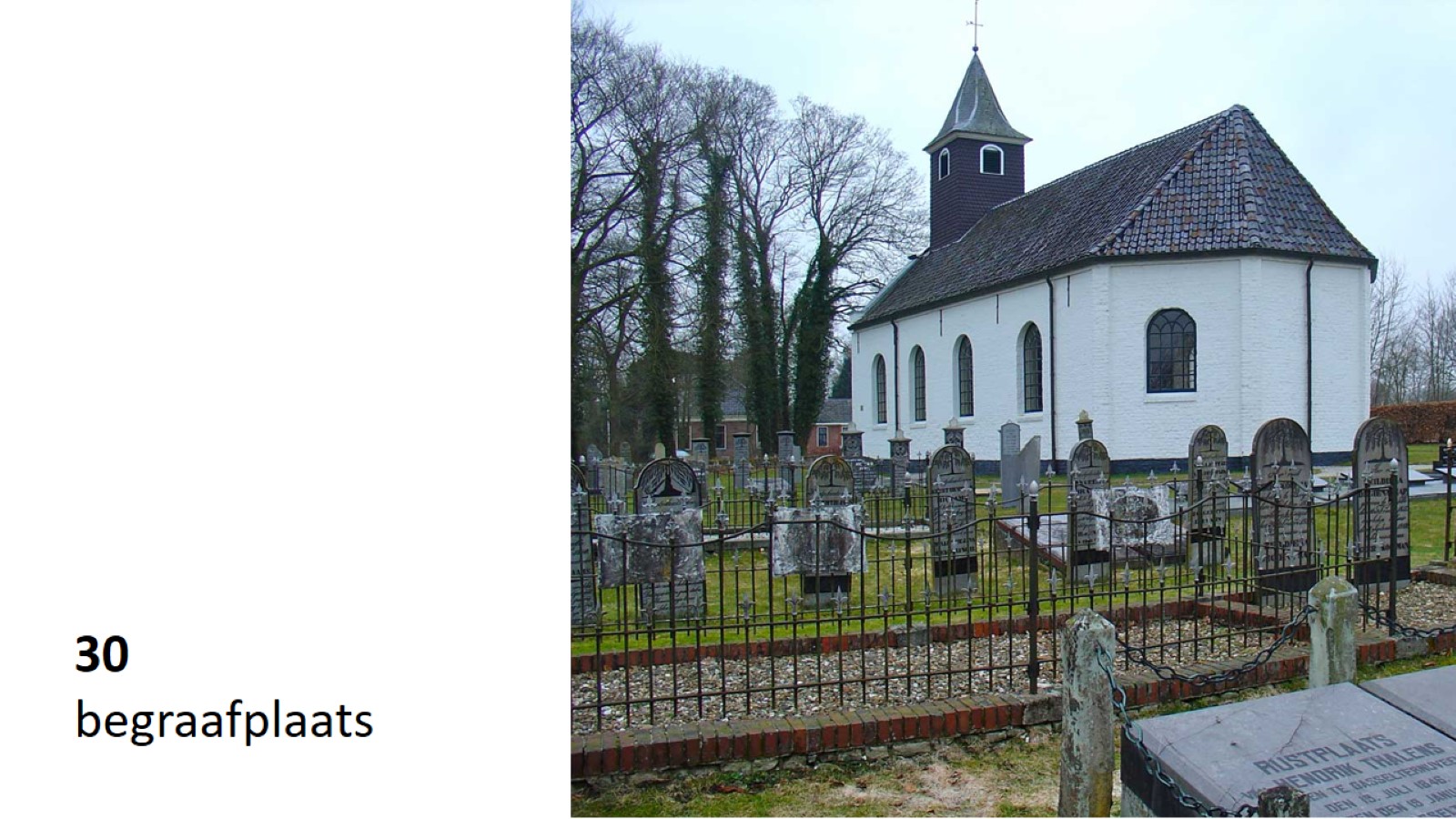 [Speaker Notes: Christendom
Een kerkhof is vanuit een historisch perspectief de benaming voor de ruimte rondom een christelijke kerk. Het gebied is veelal doorheen de eeuwen gebruikt als begraafplaats.   

Bron: https://commons.wikimedia.org/wiki/File:Kerkhof_Gasselte.jpg]
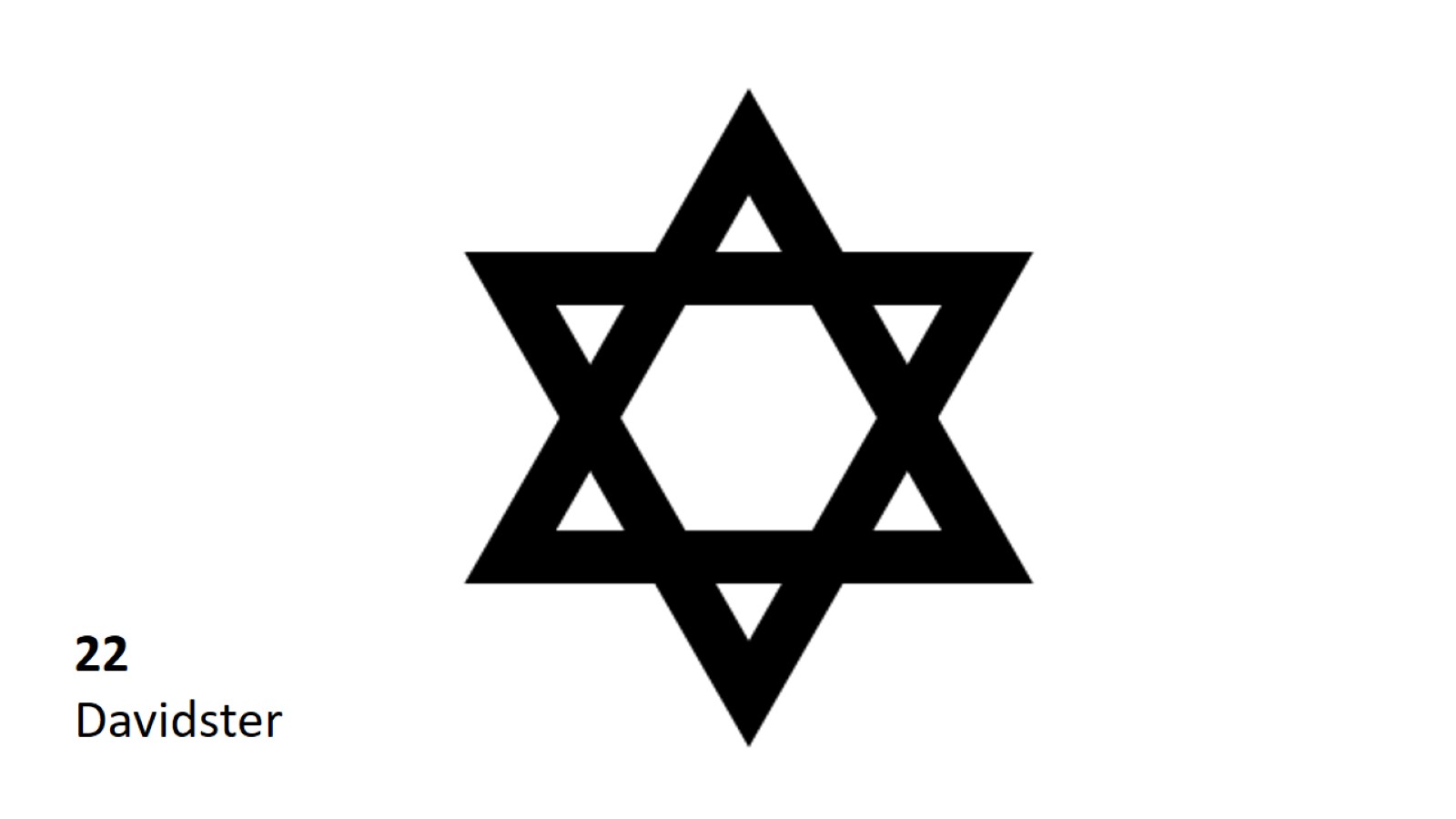 [Speaker Notes: Jodendom
Davidster (symbool)

https://nl.m.wikipedia.org/wiki/Bestand:Black_Star_of_David.svg]
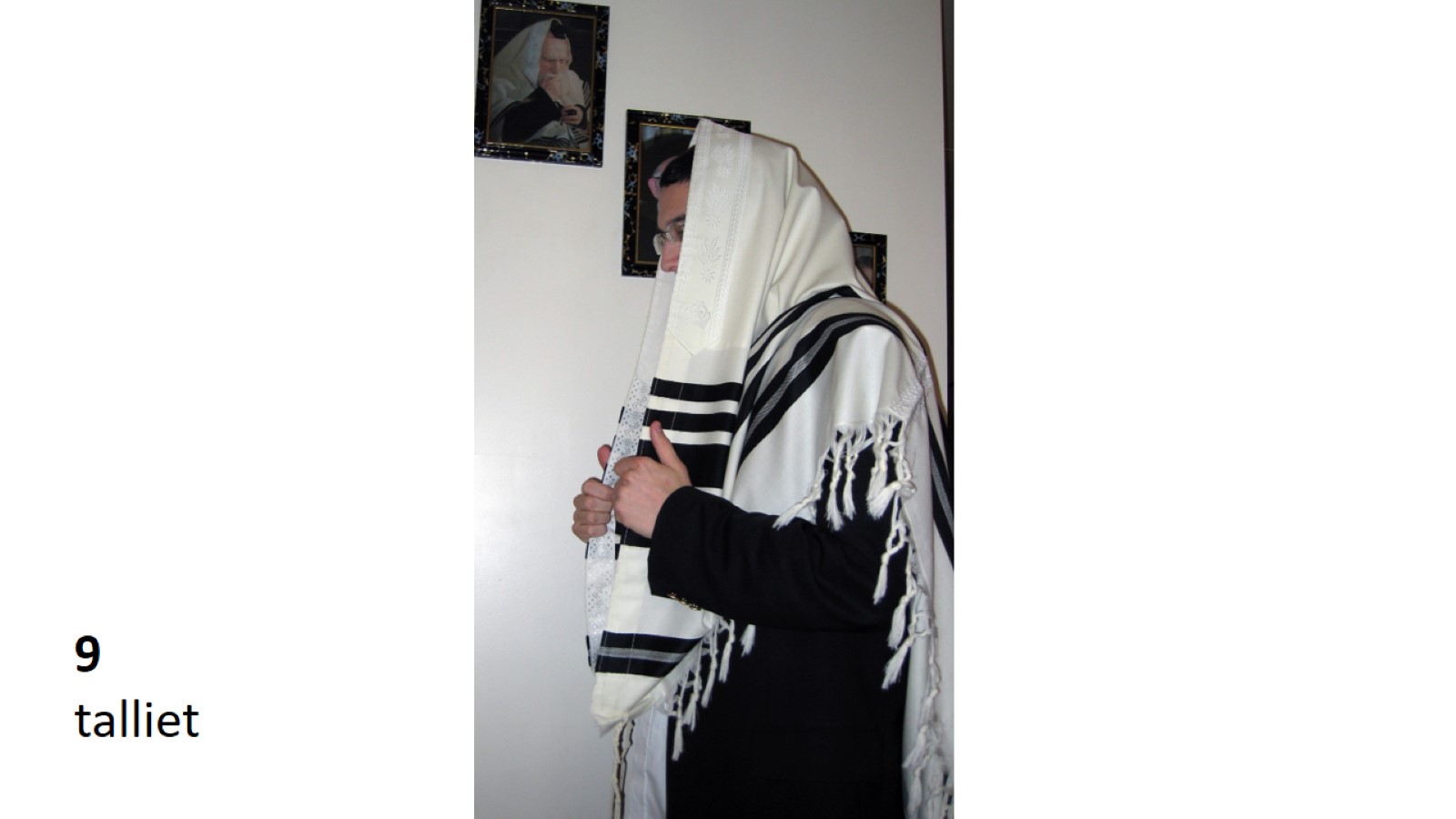 [Speaker Notes: Jodendom
Een talliet is een rechthoekig omgezoomd gebedskleed dat door mannen wordt gedragen tijdens het ochtendgebed. Bij sommige liberaal-joodse gemeenten dragen ook vrouwen een talliet.

Bron: https://www.shalomvoorisrael.nl/Menorah-Tallit-/-Talliet.-Een-bijzonder-mooie-gebedssjaal-met-Menorah-design-]
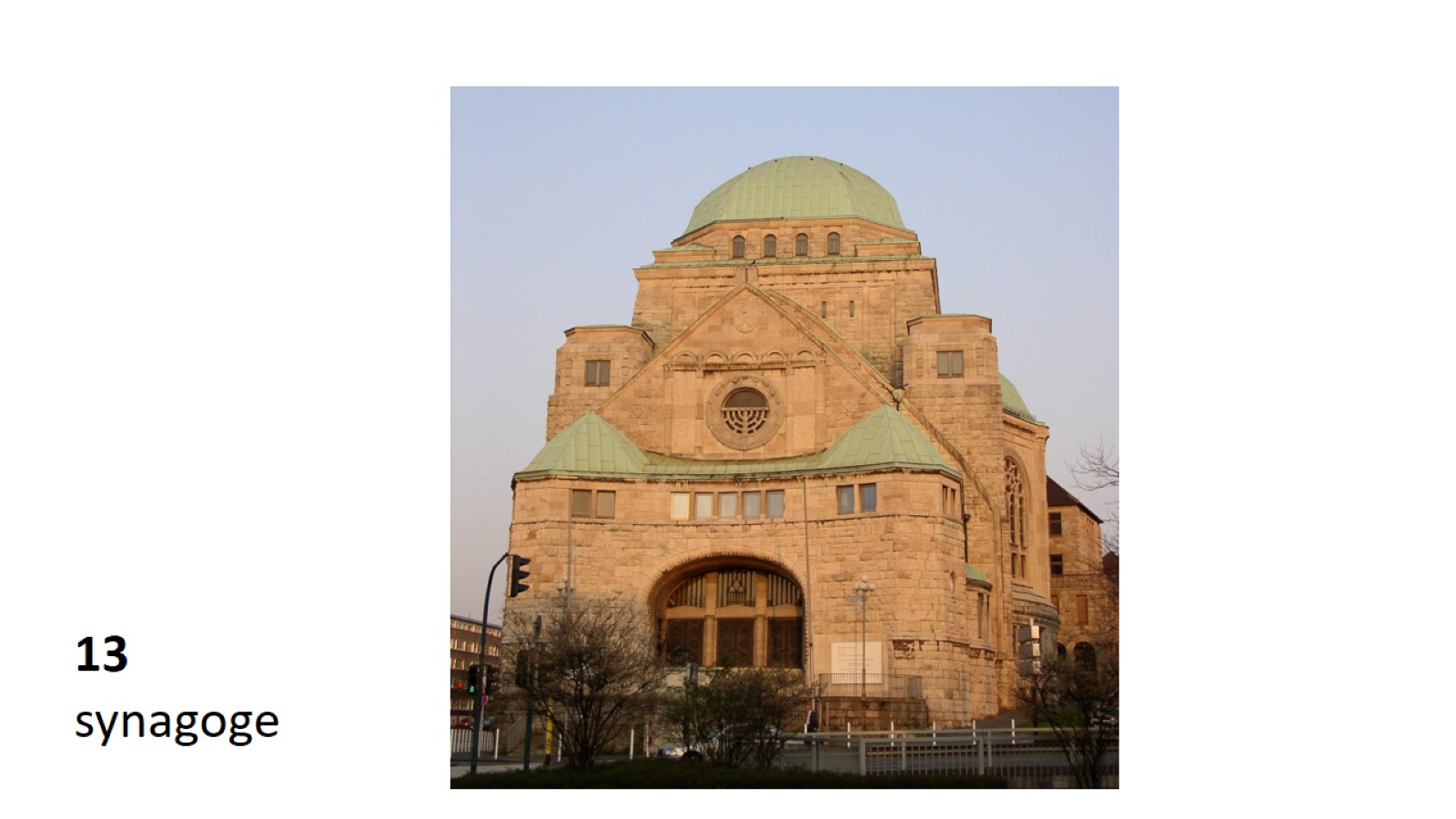 [Speaker Notes: Jodendom
Een synagoge is in jodendom een gebeds- en gemeenschapshuis, waar religieuze bijeenkomsten plaatsvinden.

Bron: https://commons.wikimedia.org/wiki/File:Alte_Synagoge_Essen.jpg]
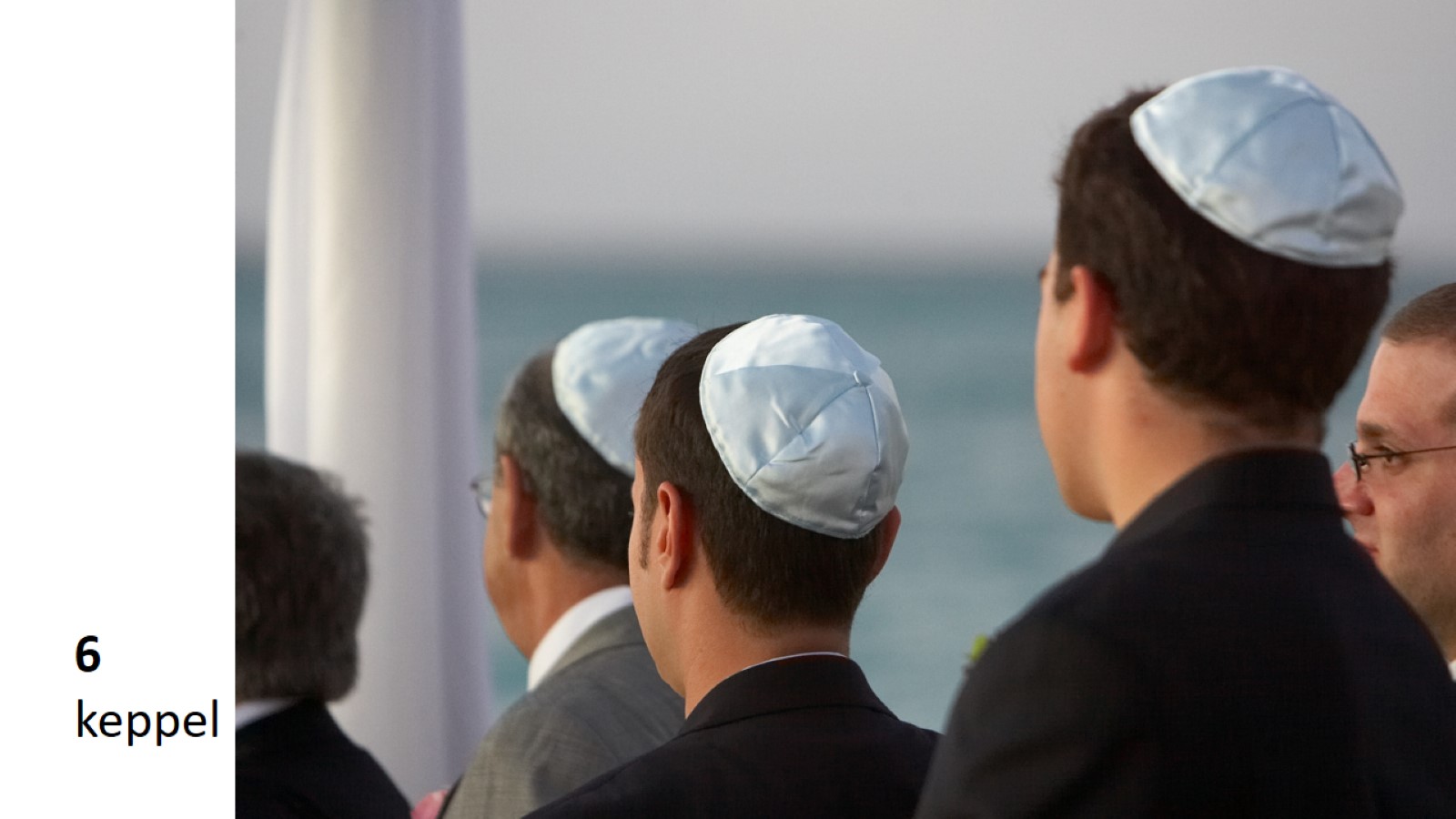 [Speaker Notes: Jodendom
Een keppel (ook: kippa) is een hoofddeksel dat traditioneel gedragen wordt door joodse mannen. 

Bron: https://commons.wikimedia.org/wiki/File:Casamento_judeu1.jpg]
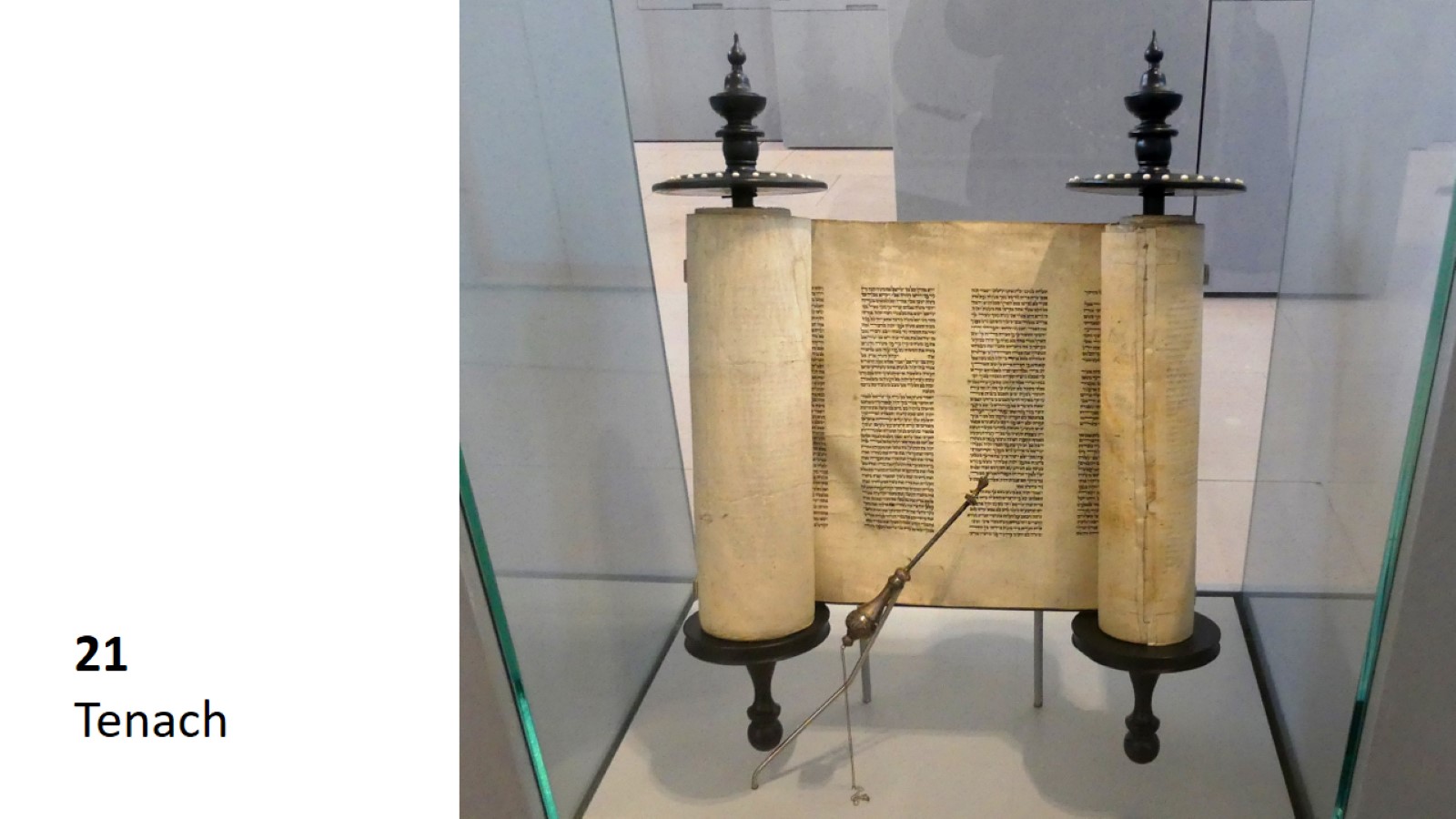 [Speaker Notes: Jodendom
De Tenach is het heilige boek van jodendom.

Bron: https://commons.wikimedia.org/wiki/File:Tora-Rolle_aus_der_Synagoge_aus_Groß-Umstadt_im_Hessenpark.jpg]
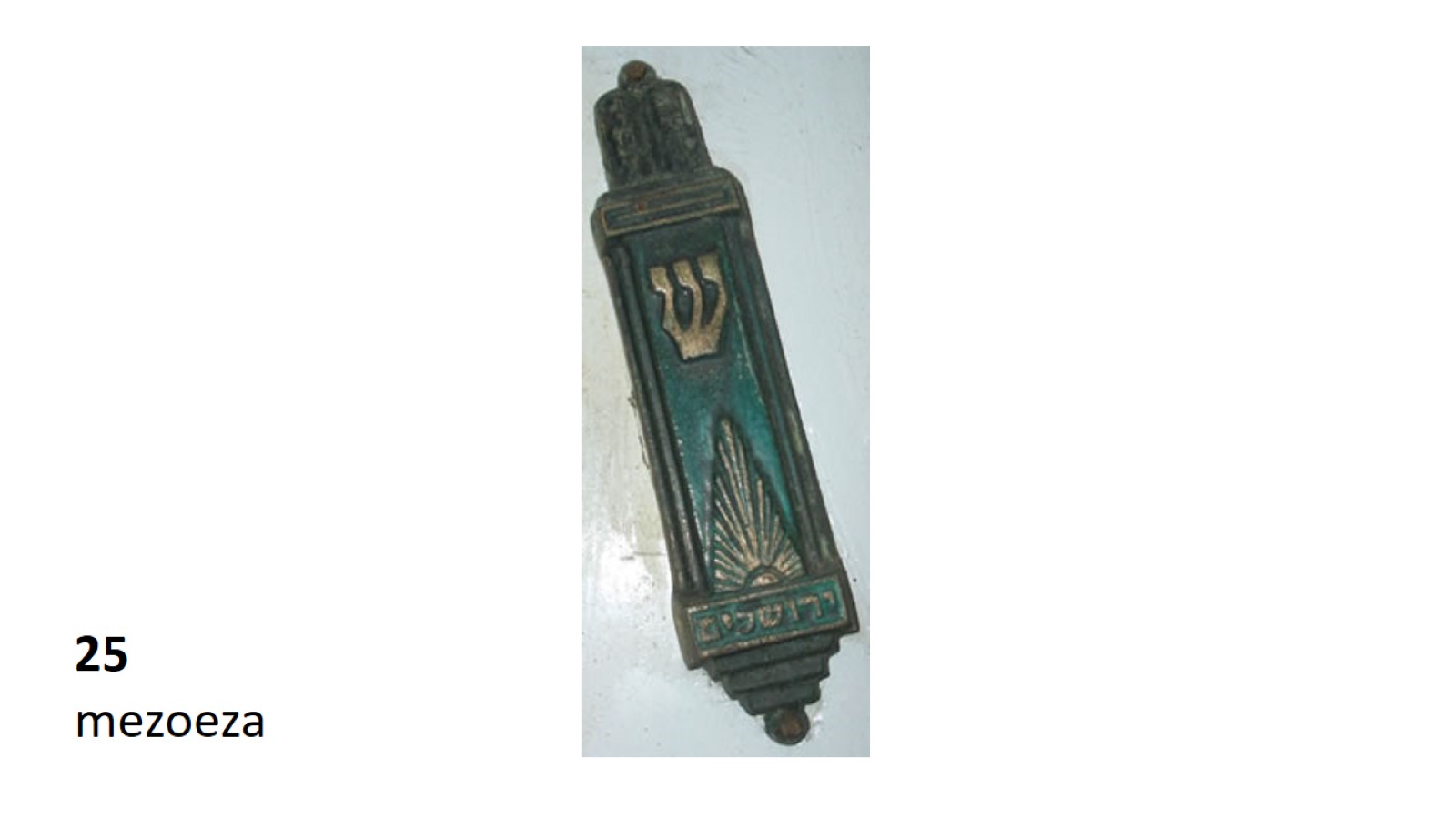 [Speaker Notes: Jodendom
Mezoeza is een tekstkokertje dat volgens traditioneel joods gebruik op deurposten wordt aangebracht.

Bron: https://en.wikipedia.org/wiki/File:Mezzuzah1.jpg]
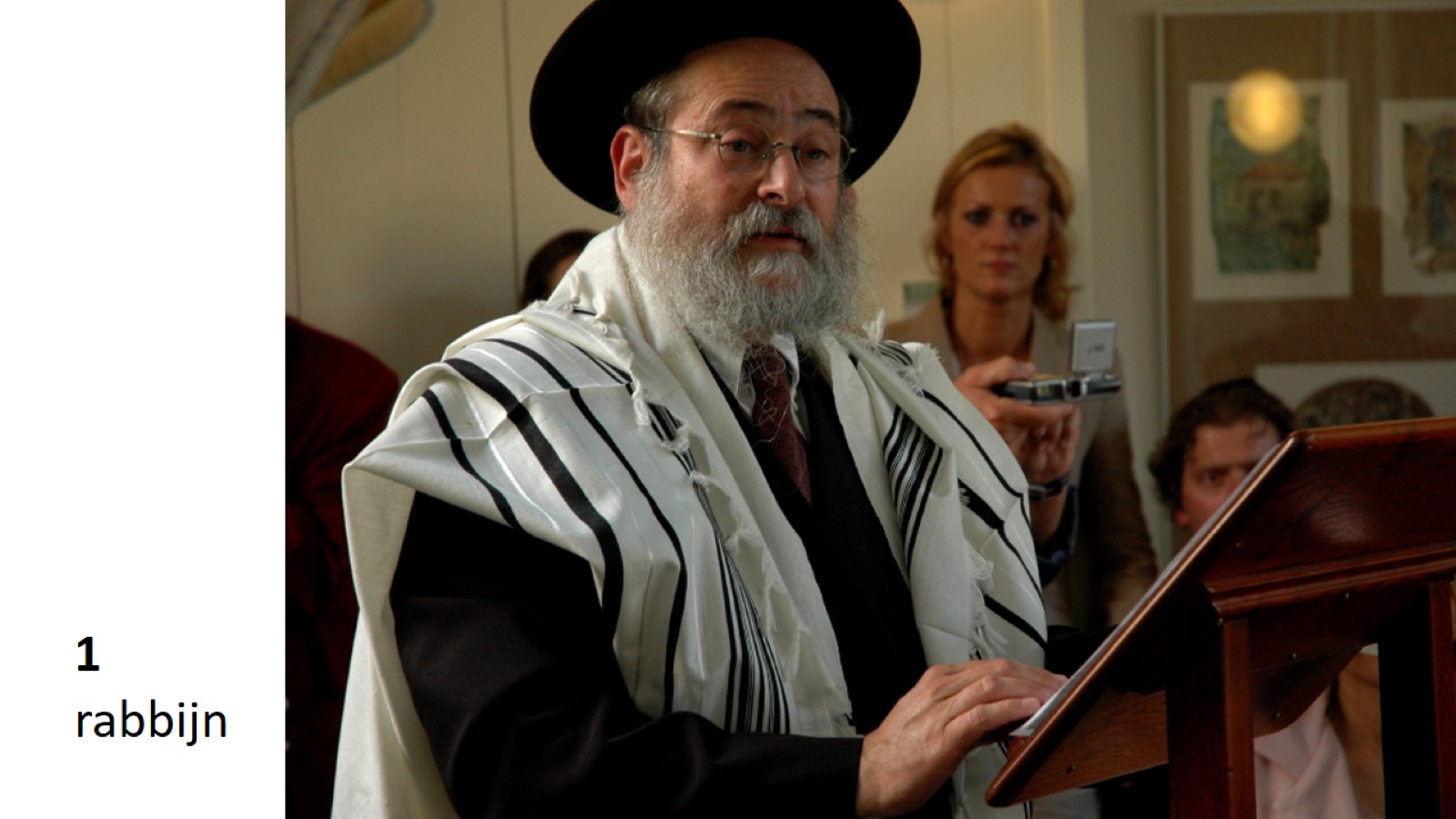 [Speaker Notes: Jodendom
Een rabbijn is een joodse geleerde die expert is op het gebied van de halacha, joodse wet. De term rabbijn wordt tegenwoordig algemeen gebruikt om de spirituele leider van een synagoge aan te duiden.

Bron: https://nl.wikipedia.org/wiki/Bestand:Rabbijn_Jacobs_toespraak.jpg]
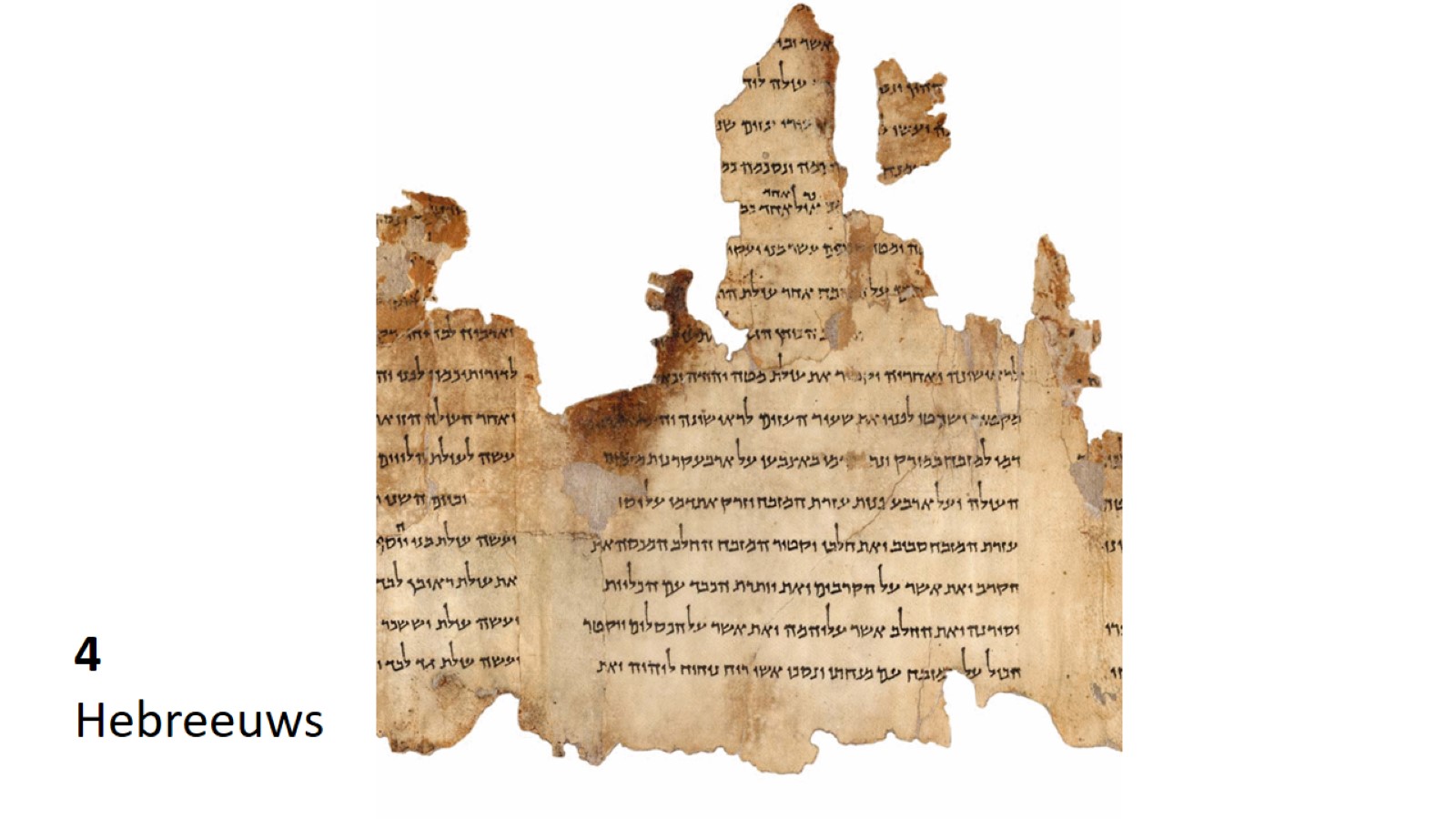 [Speaker Notes: Jodendom
Oorspronkelijke taal: Hebreeuws 

Bron: https://en.wikipedia.org/wiki/File:Temple_Scroll.png]
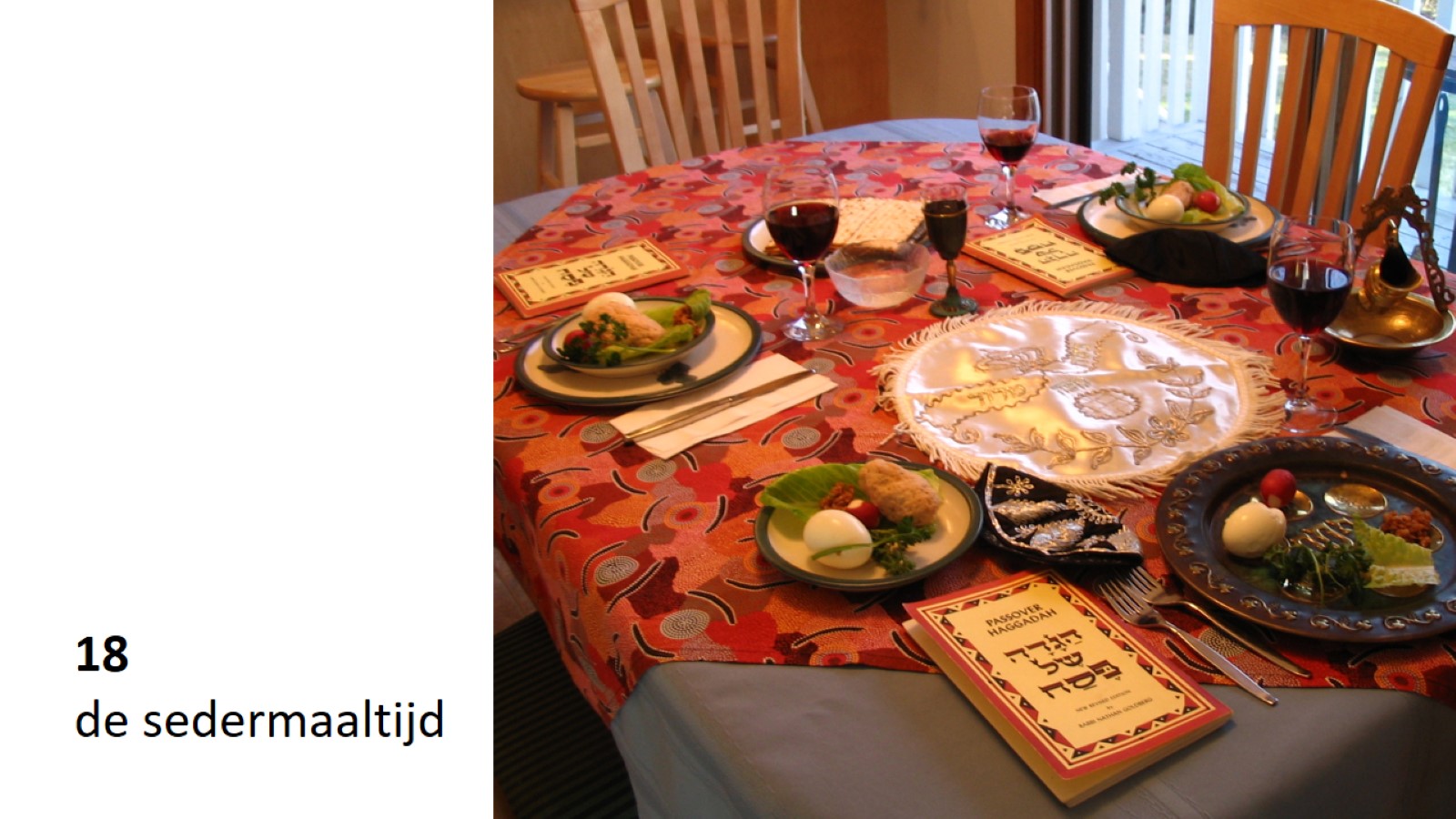 [Speaker Notes: Jodendom
De sedermaaltijd vindt plaats tijdens het Pesachfeest, waarbij kinderen leren over de geschiedenis van het joodse volk. Het gaat op deze avond specifiek over het verhaal van de Joodse slavernij in Egypte en de uittocht uit Egypte. Tijdens deze avond stelt het jongste kind uit het gezin vier vragen over gebruiken die anders zijn op de sederavond dan op andere avonden.

Meer informatie: https://nl.wikipedia.org/wiki/Sederavond

Bron foto: https://commons.wikimedia.org/wiki/File:A_Seder_table_setting.jpg]
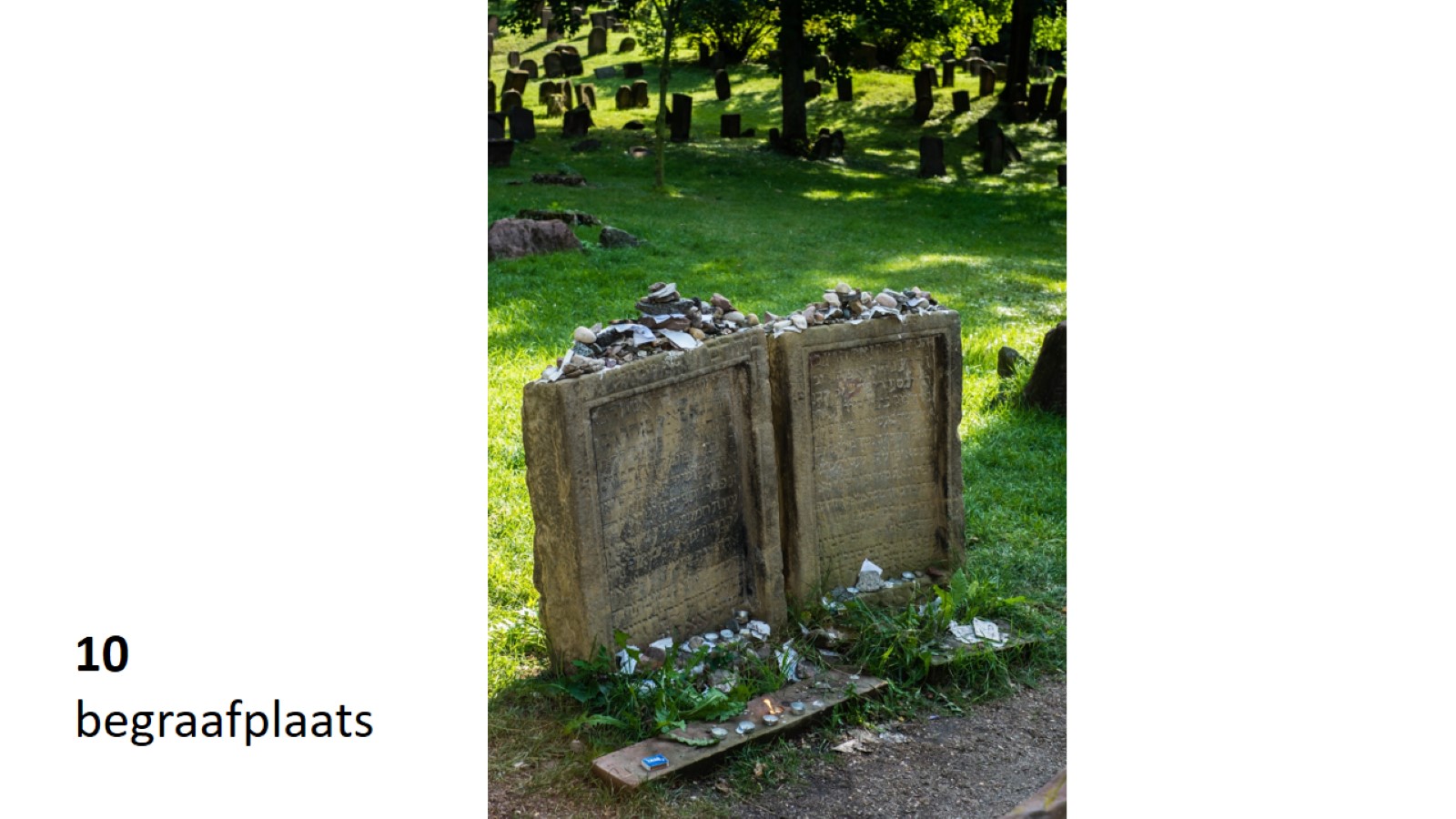 [Speaker Notes: Jodendom
Een Joodse- of Israëlitische begraafplaats is een voor joden heilige plaats, waar zij hun doden begraven.

Bron: https://en.wikipedia.org/wiki/File:Jüdischer_Friedhof_Worms-4270.jpg]
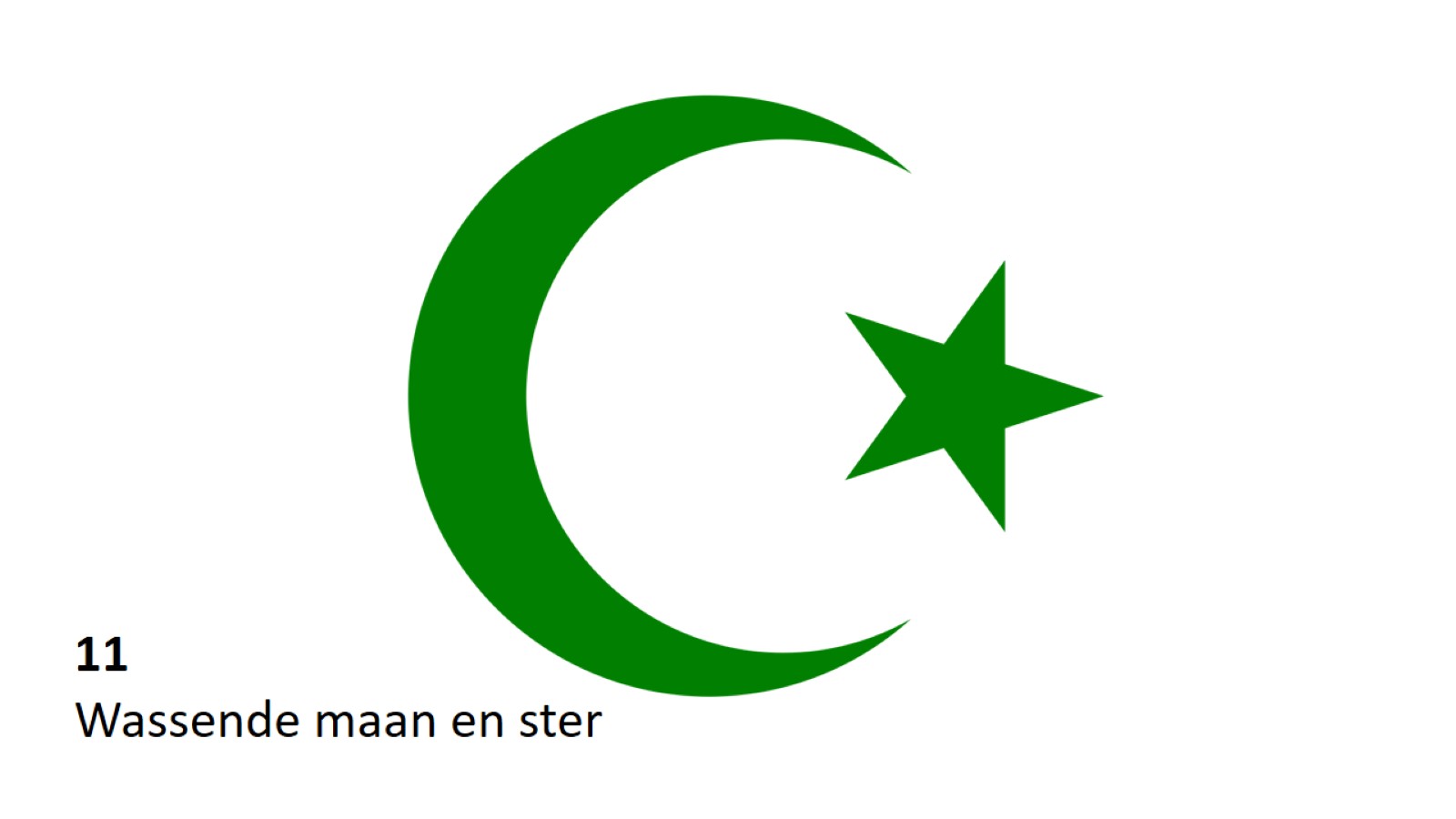 [Speaker Notes: Islam
Wassende maan en ster (Symbool)

Bron: https://commons.wikimedia.org/wiki/File:Star_and_Crescent.svg]
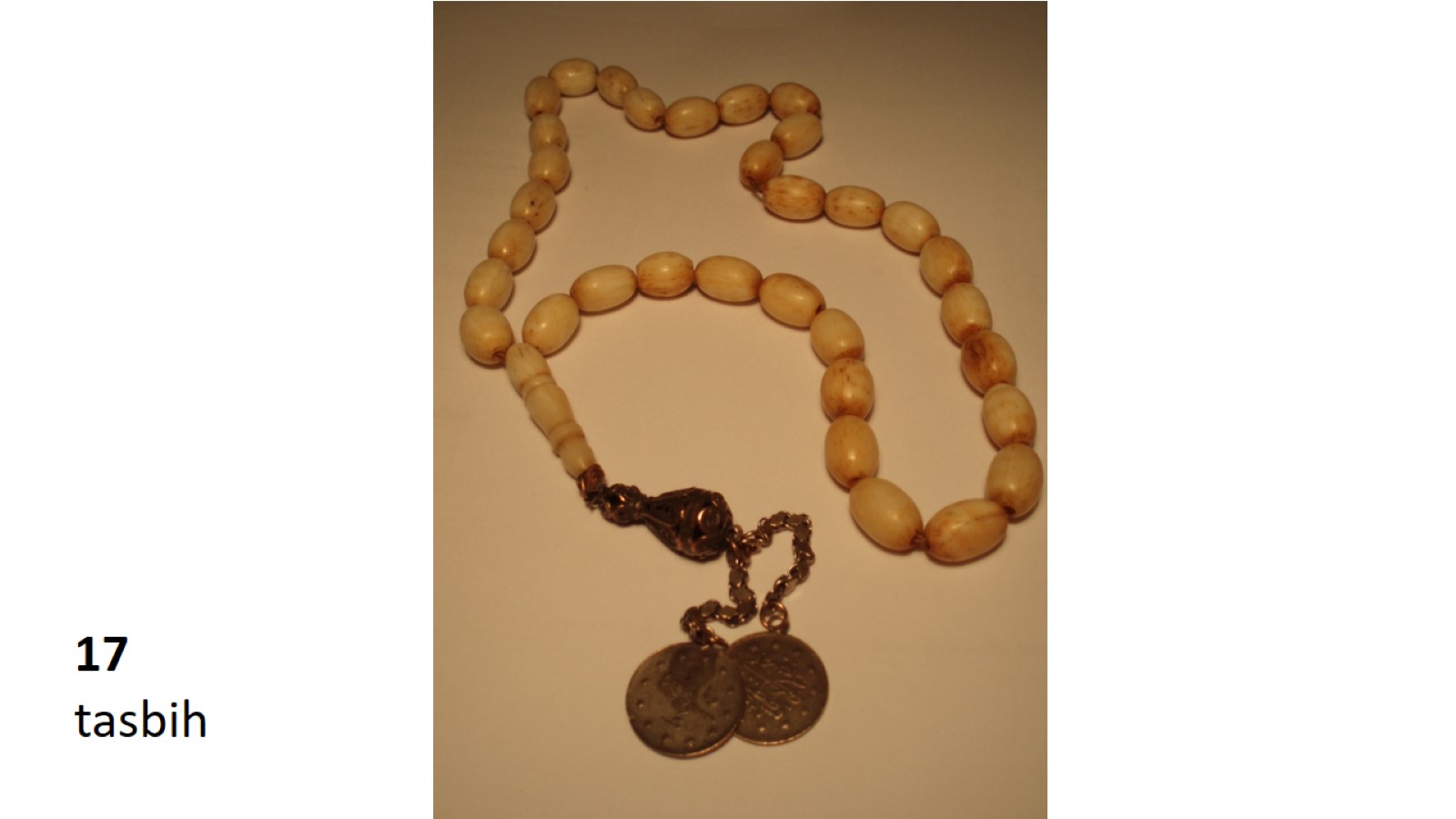 [Speaker Notes: Islam
Een tasbih is een door moslims gebruikt gebedssnoer.

Bron: http://www.missiokids.nl/Islam/InDeMoskee.html]
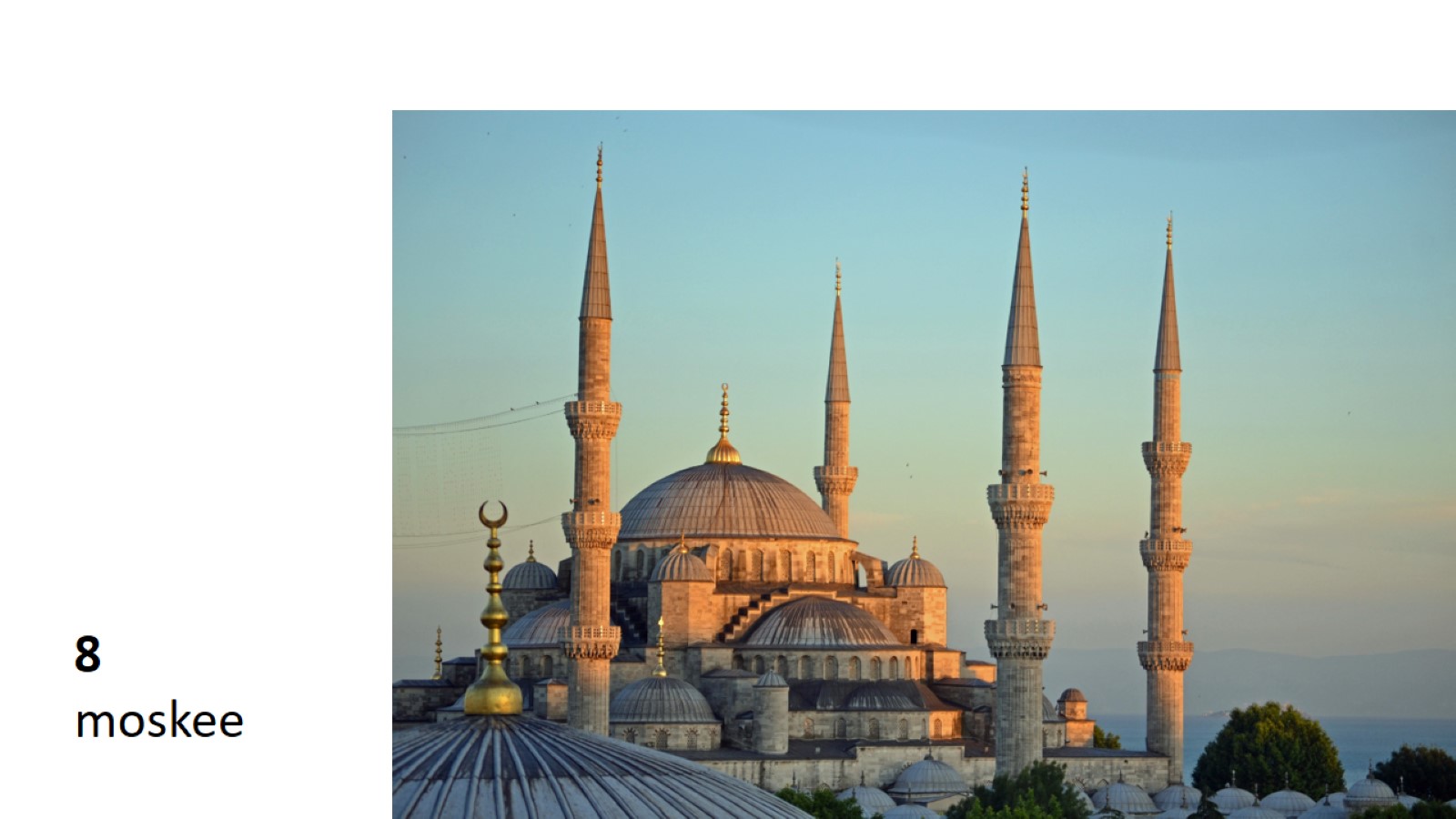 [Speaker Notes: Islam
Een moskee is een gebedshuis binnen islam.

Bron: https://en.wikipedia.org/wiki/File:Blue_Mosque_2017.jpg]
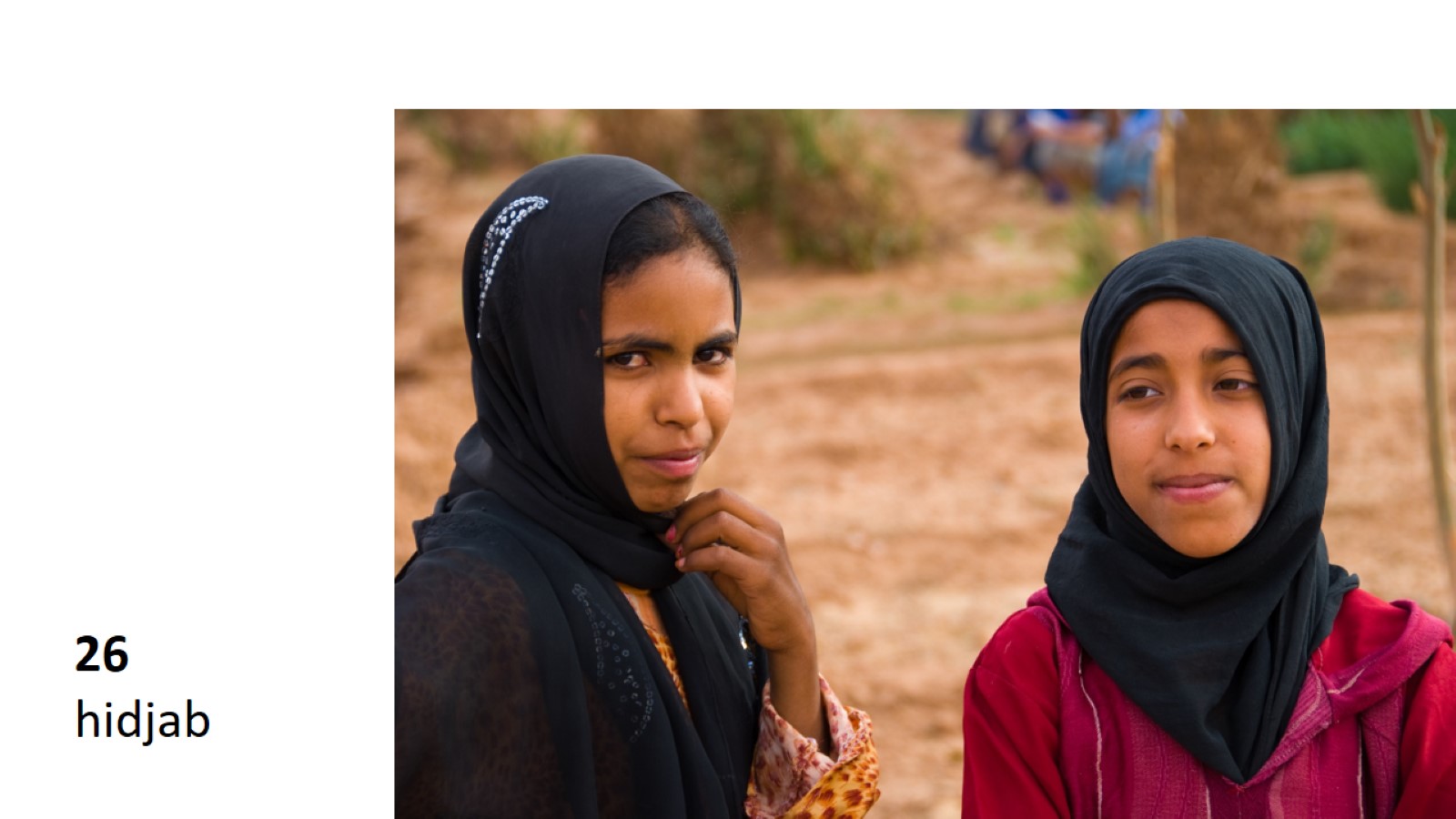 [Speaker Notes: Islam
Hidjab of ħijāb betekent in het Arabisch "bedekken". In de islamitische betekenis kan een hidjab een hoofdoek zijn.

Bron: https://en.wikipedia.org/wiki/File:Girls_from_MHamid_(2357918553).jpg]
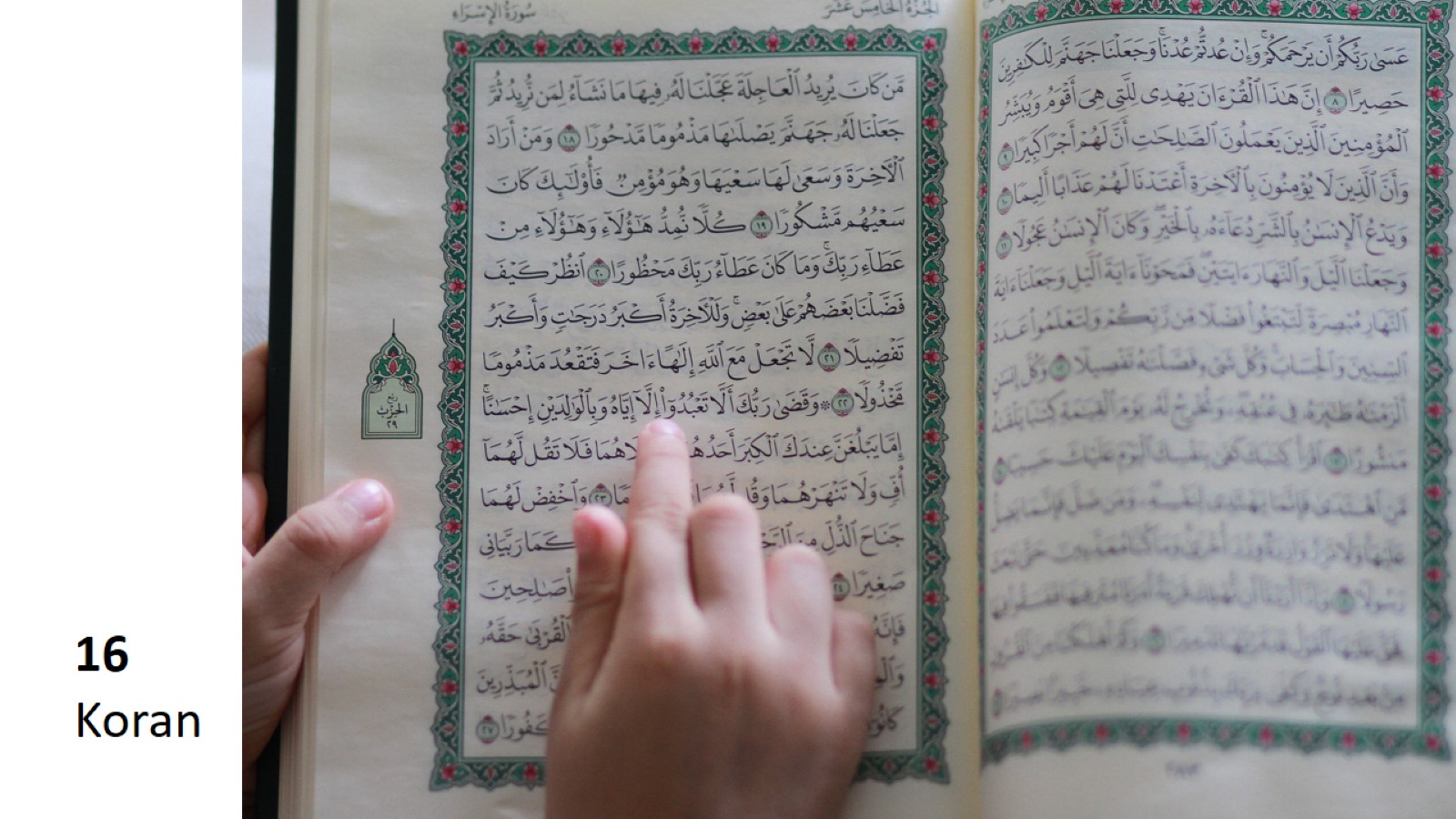 [Speaker Notes: Islam
De Koran is het enige van de door moslims erkende islamitische heilige boeken dat zuiver zou zijn overgeleverd.

Bron: https://pixabay.com/nl/photos/quran-licht-zeg-geestelijkheid-5385902/]
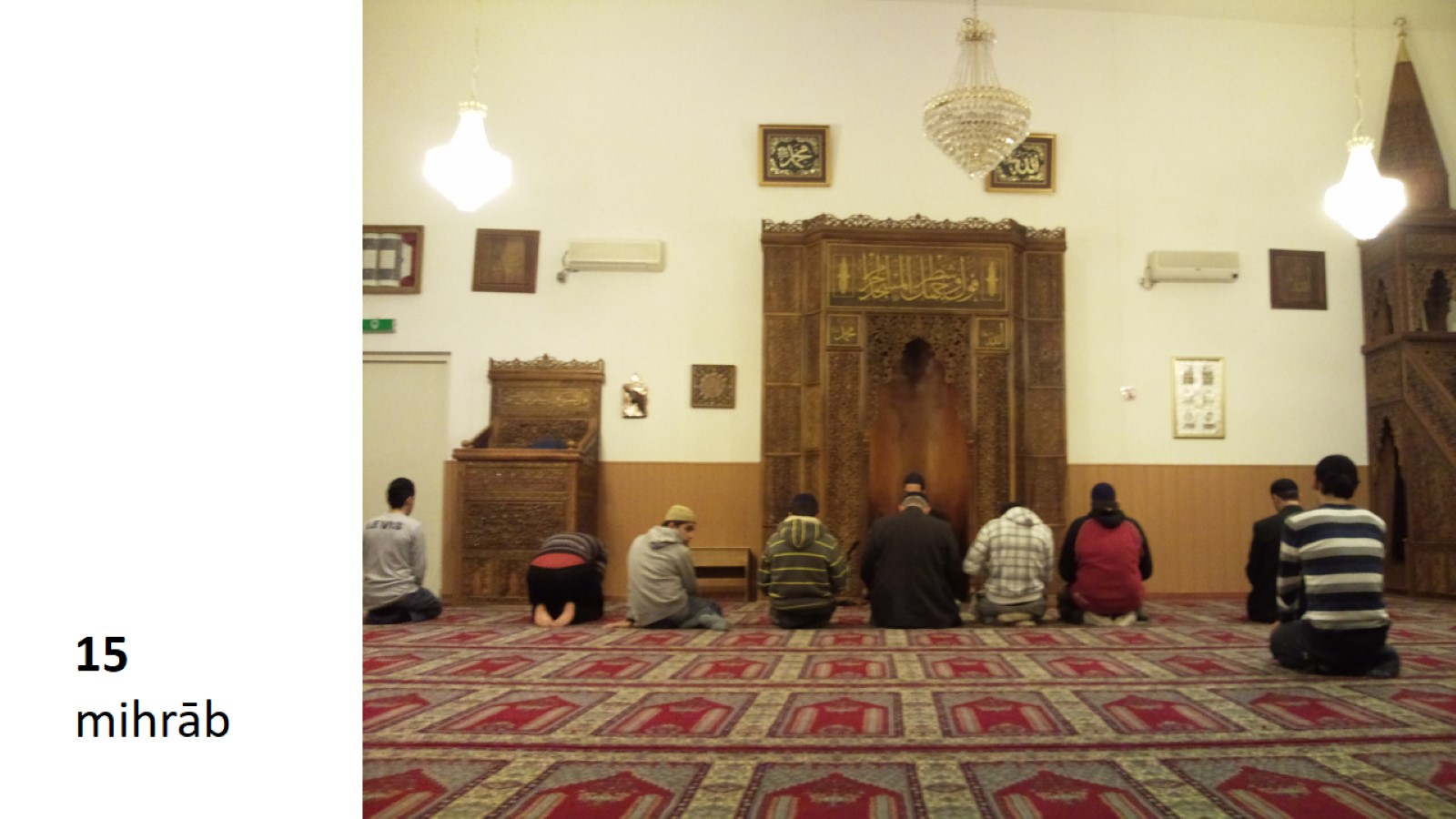 [Speaker Notes: Islam
De mihrāb is een islamitische gebedsnis in een muur in de moskee die de gebedsrichting, de gibla, aangeeft.

Bron: https://nl.wikipedia.org/wiki/Moskee]
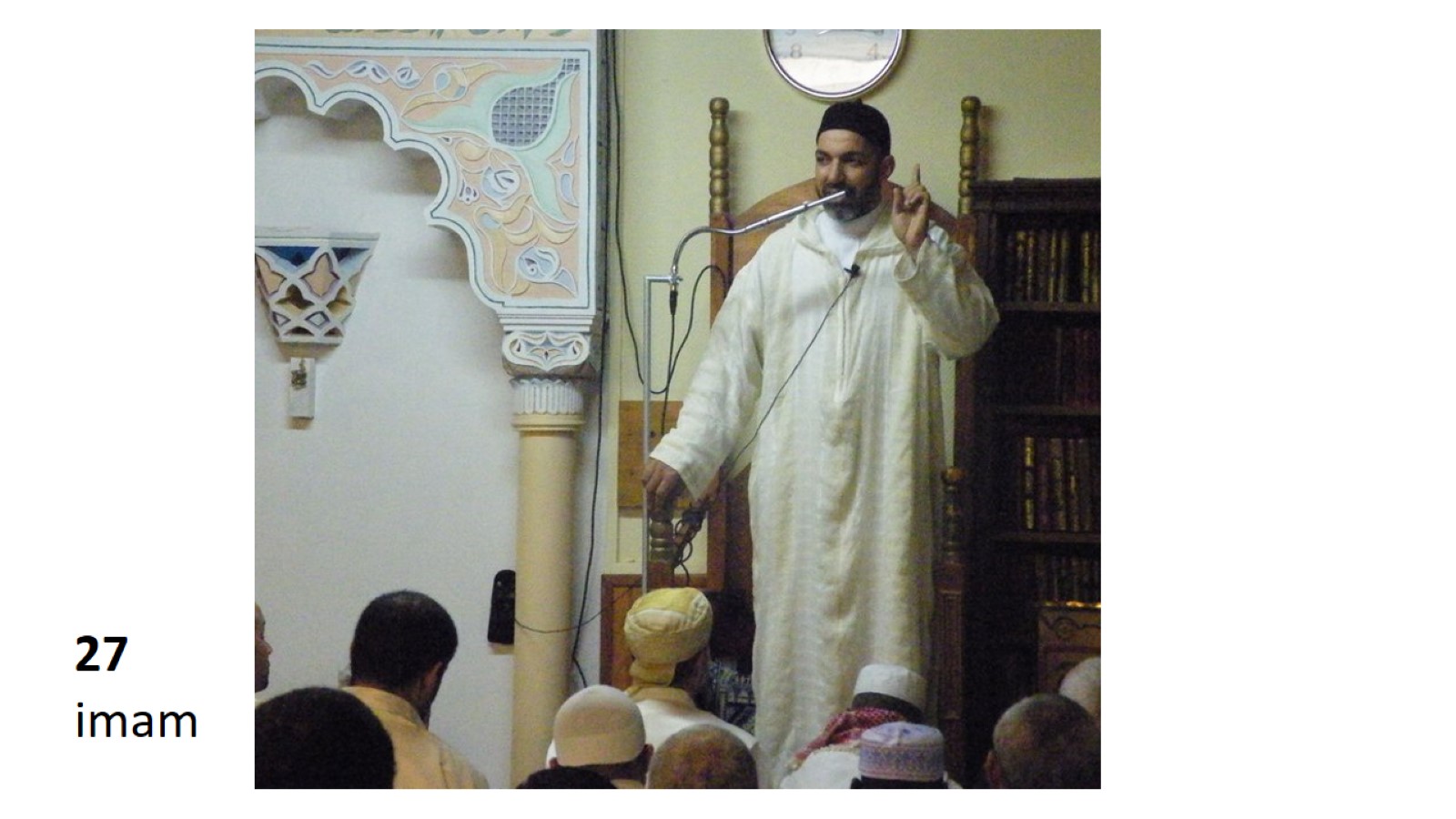 [Speaker Notes: Islam
Imam is een van oorsprong Arabisch woord waarmee een zeker leiderschap wordt aangeduid, voornamelijk binnen islam.

Bron: https://commons.wikimedia.org/wiki/File:Imam_Abou_Ammar.jpg]
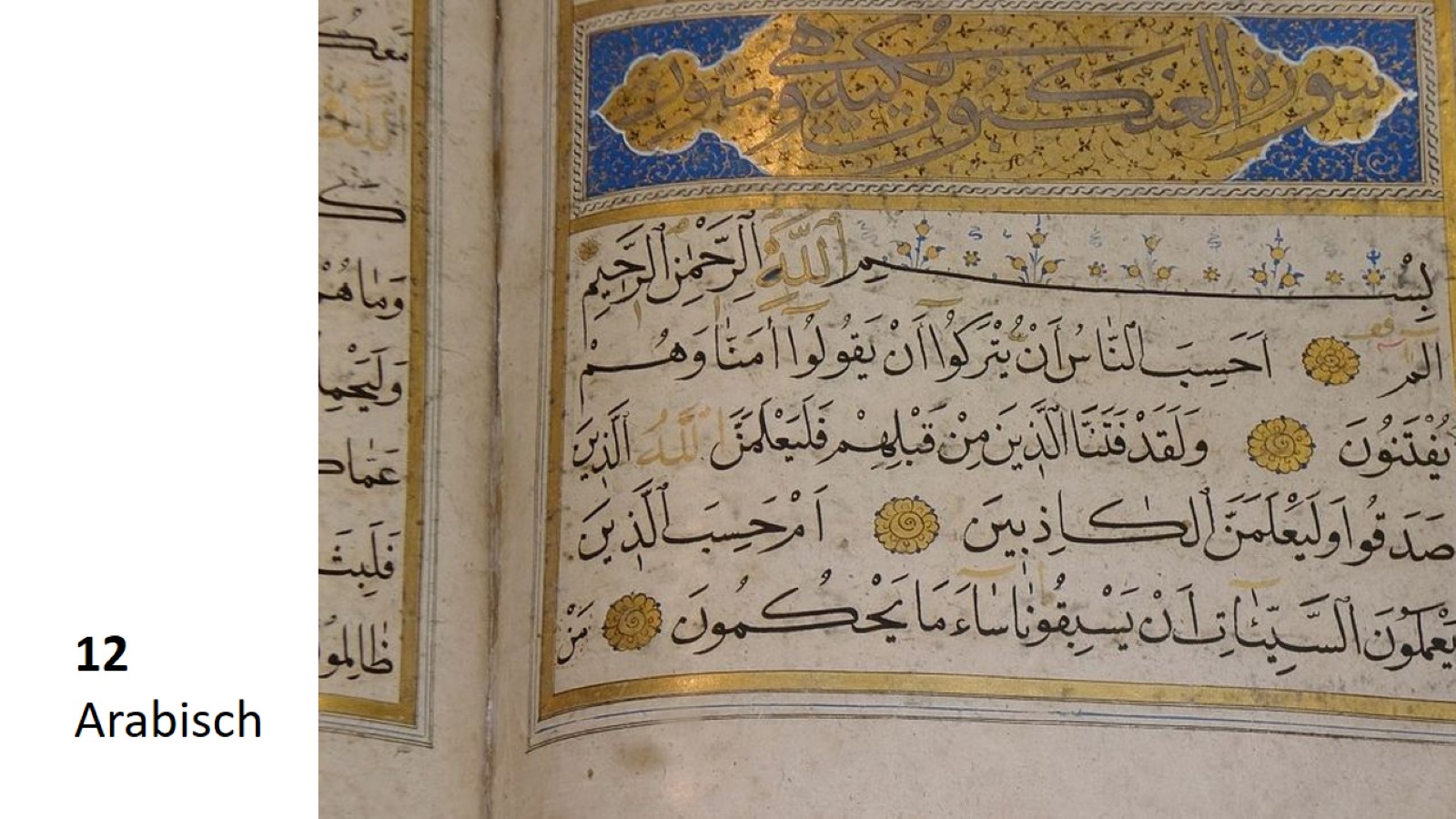 [Speaker Notes: Islam
Oorspronkelijke taal: Arabisch 

Bron: https://pixabay.com/nl/photos/quran-islam-alanya-boek-heilige-586569/]
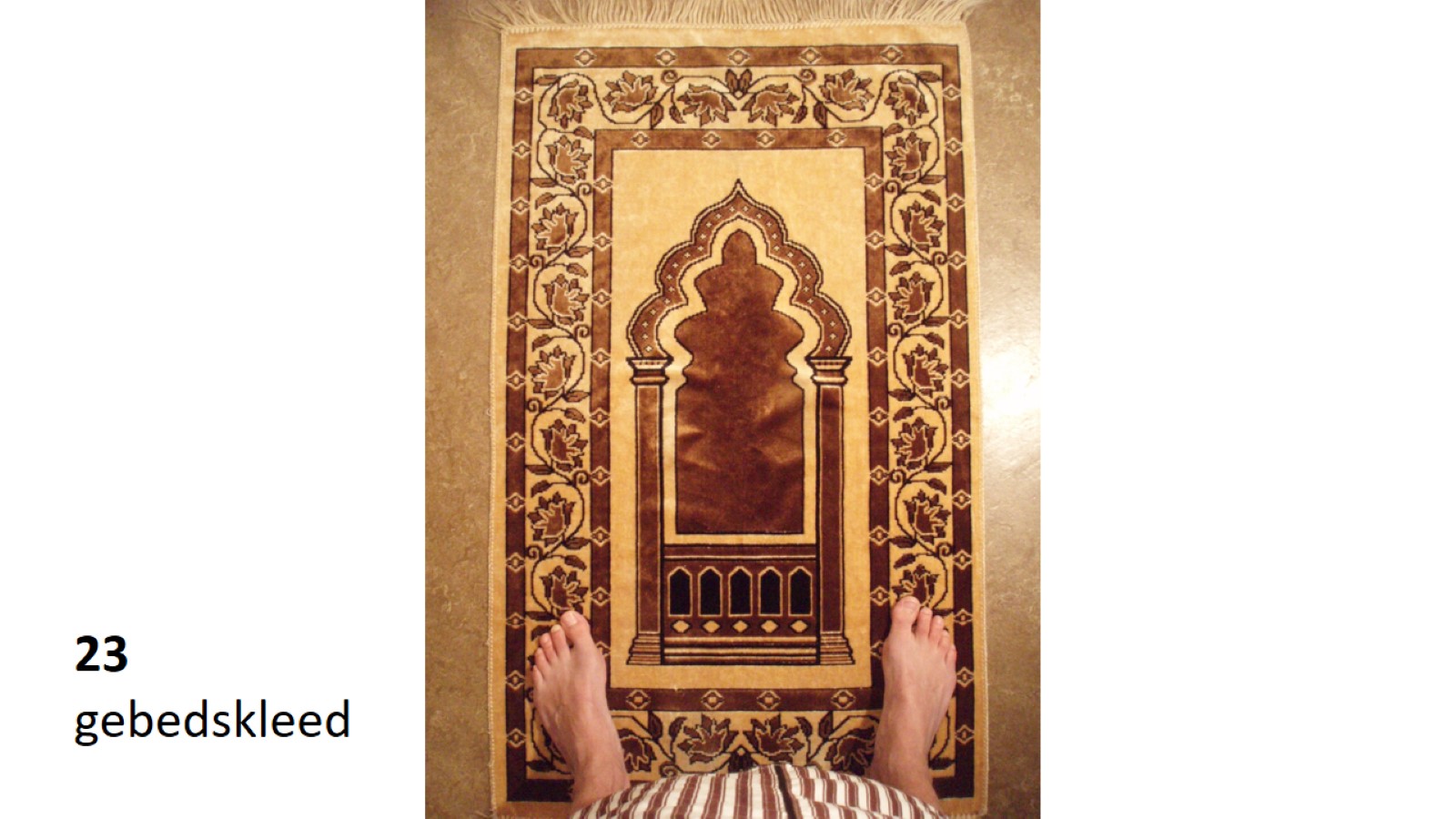 [Speaker Notes: Islam
Een gebedskleed is een kleed dat door moslims gebruikt kan worden voor het 5-maal dagelijkse gebed, de salat.  

Bron: https://commons.wikimedia.org/wiki/File:Prayermat.jpg]
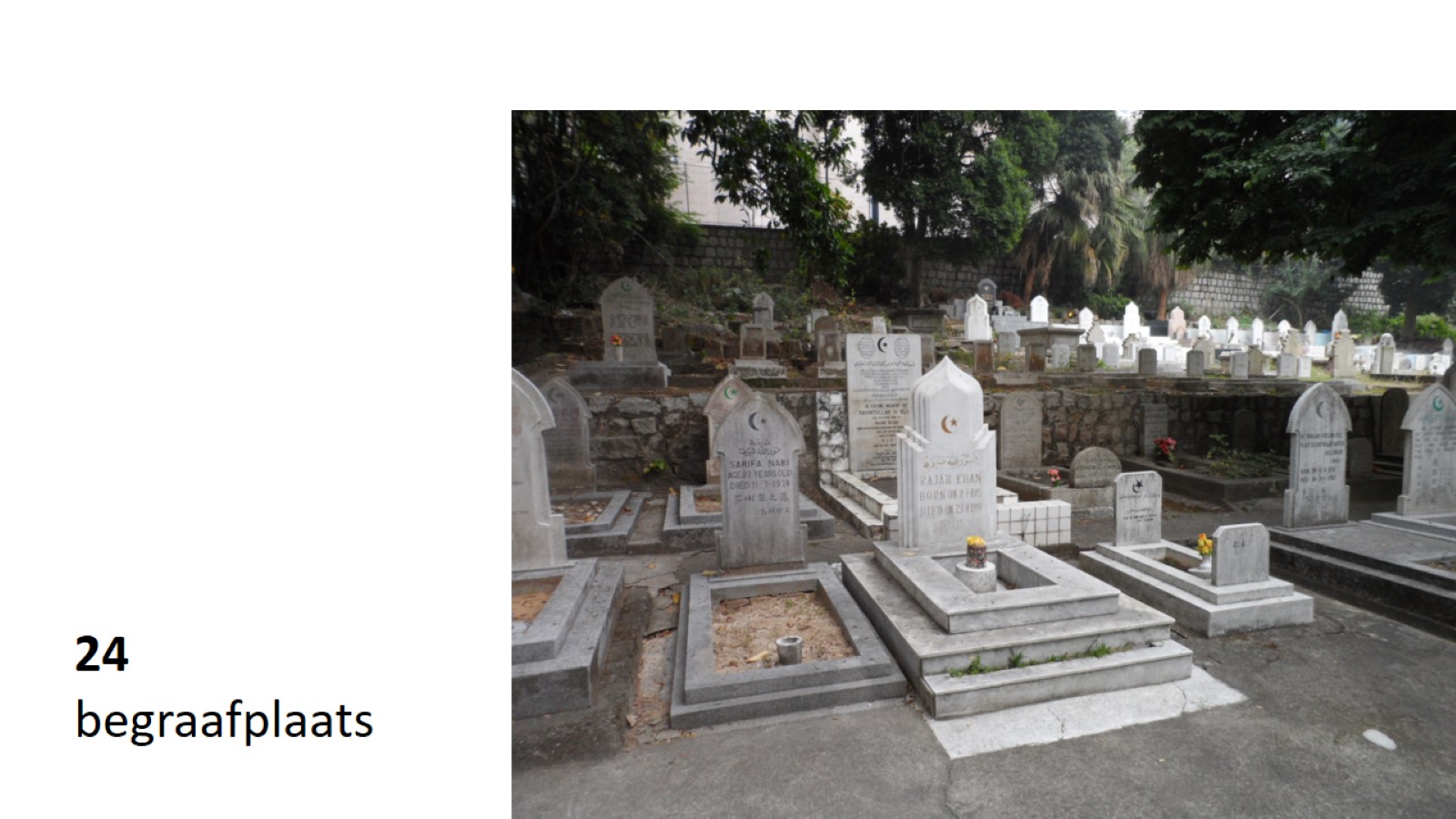 [Speaker Notes: Islam
Een islamitische begraafplaats moet aan enkele speciale regels voldoen voor moslims. 

Bron: https://en.wikipedia.org/wiki/File:Macau_Muslim_Cemetery.JPG]